Photo Album
The 5th Si Yuan Cup Table Tennis Tournament
29th January 2017
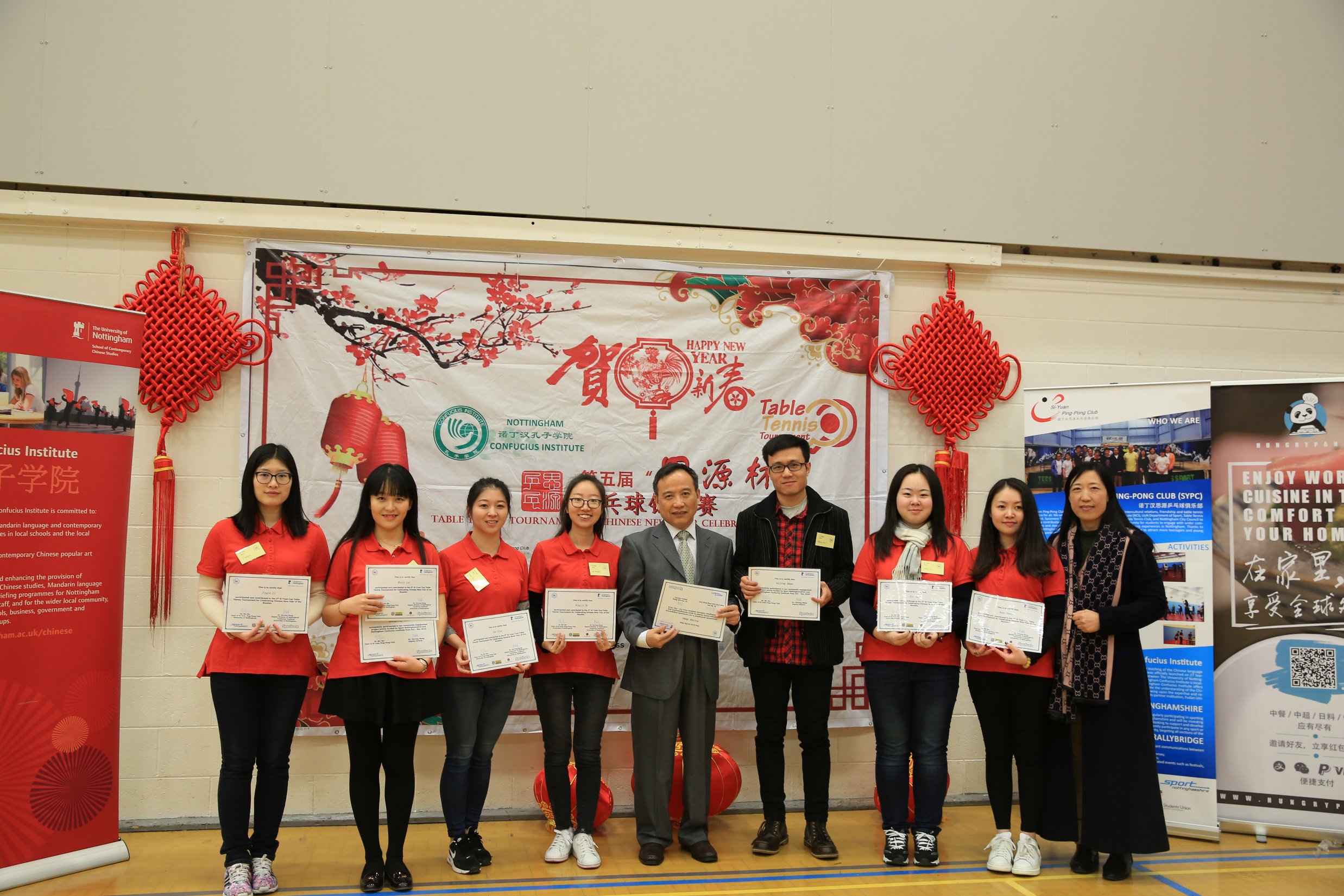 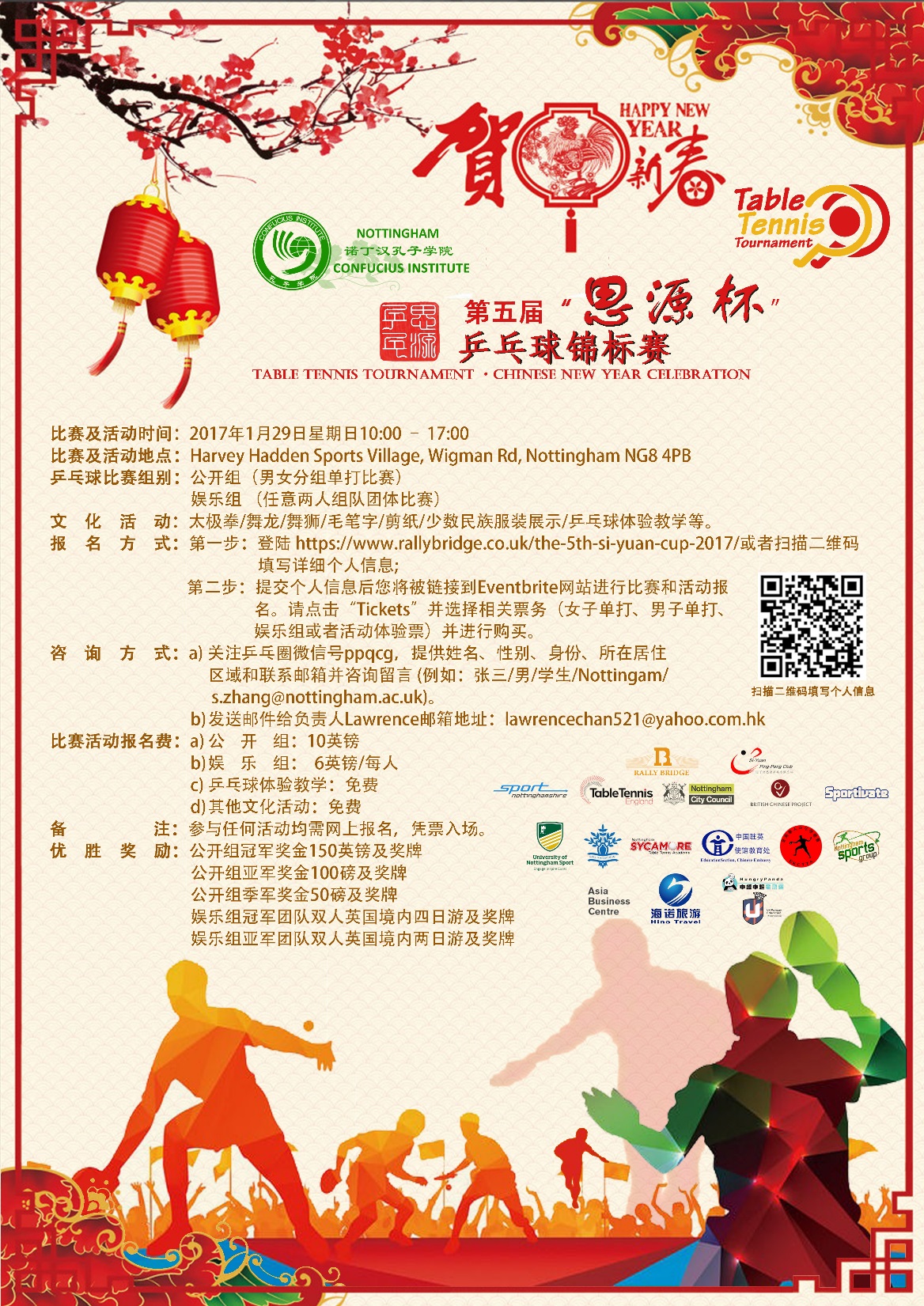 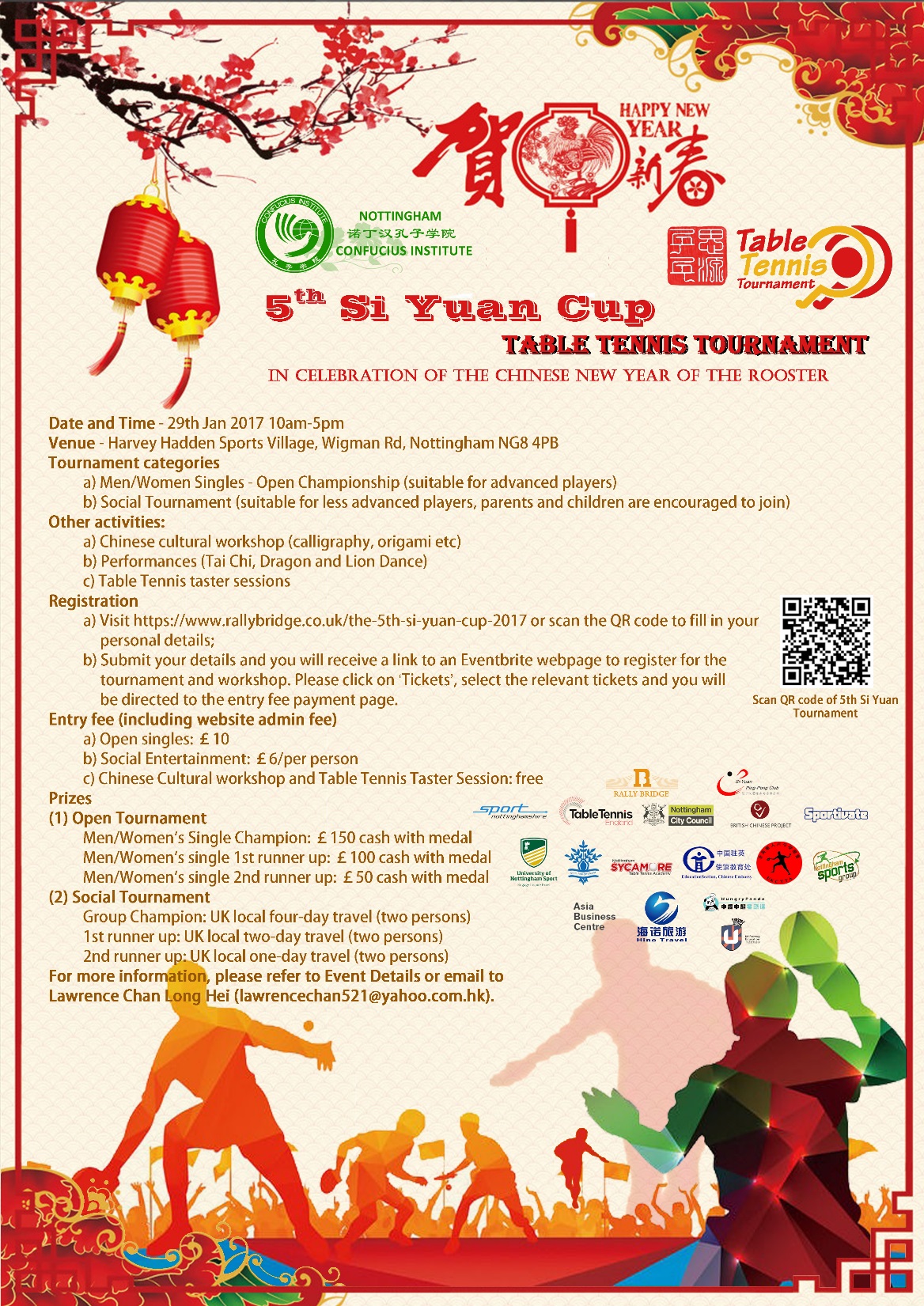 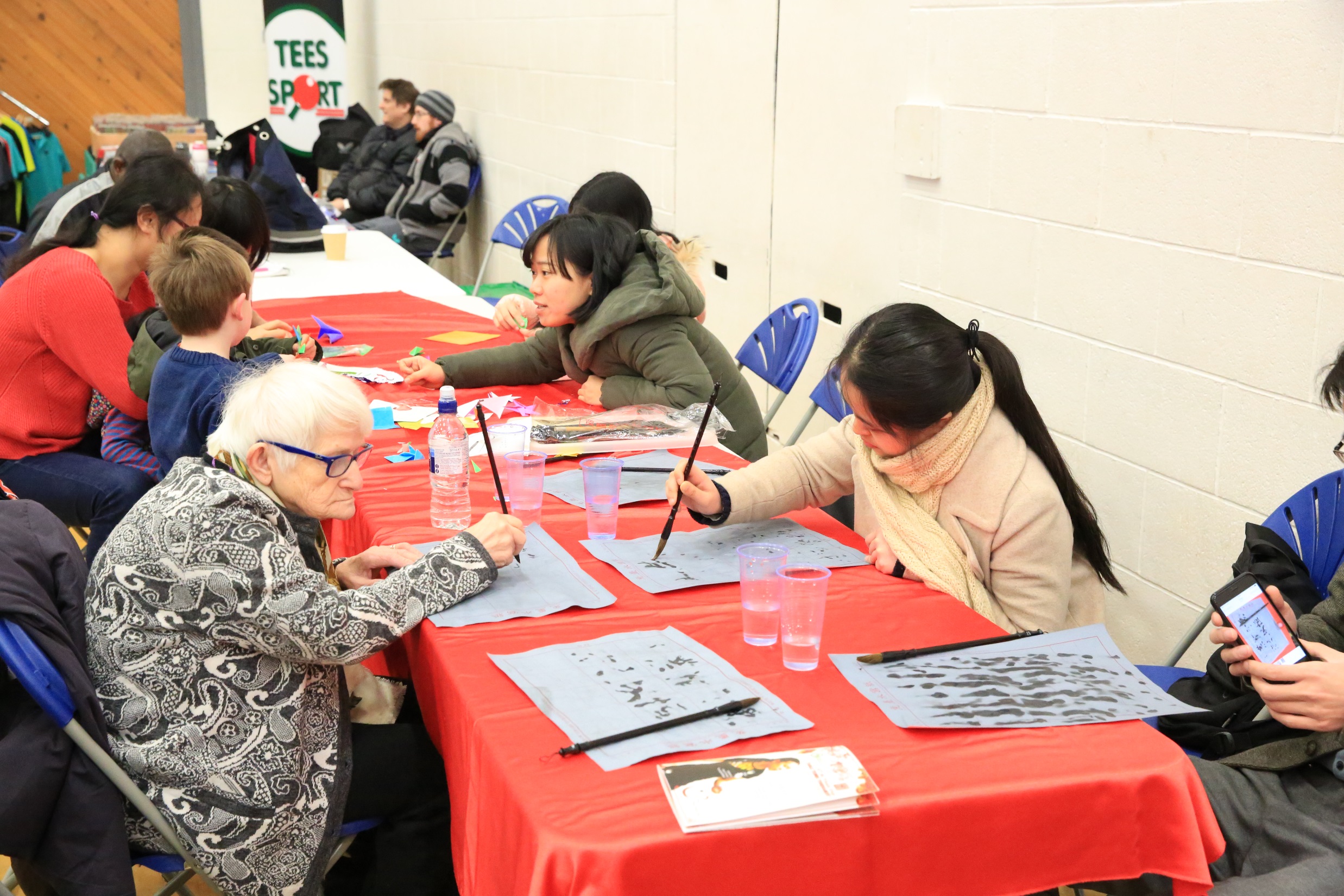 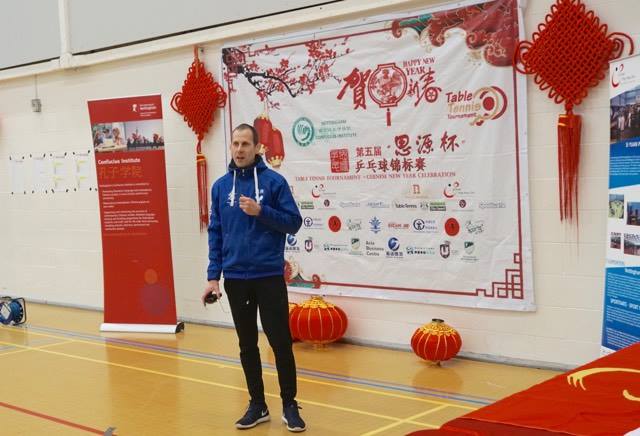 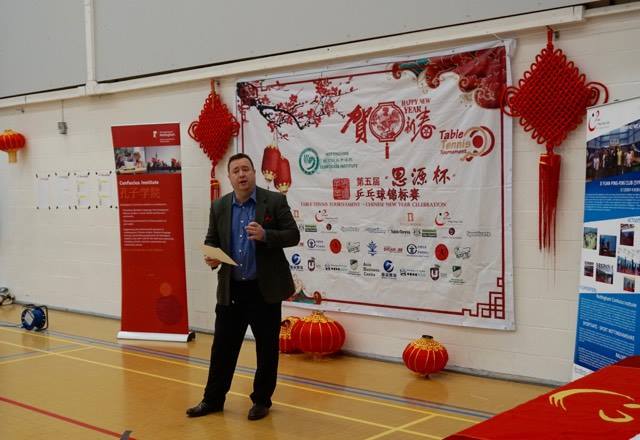 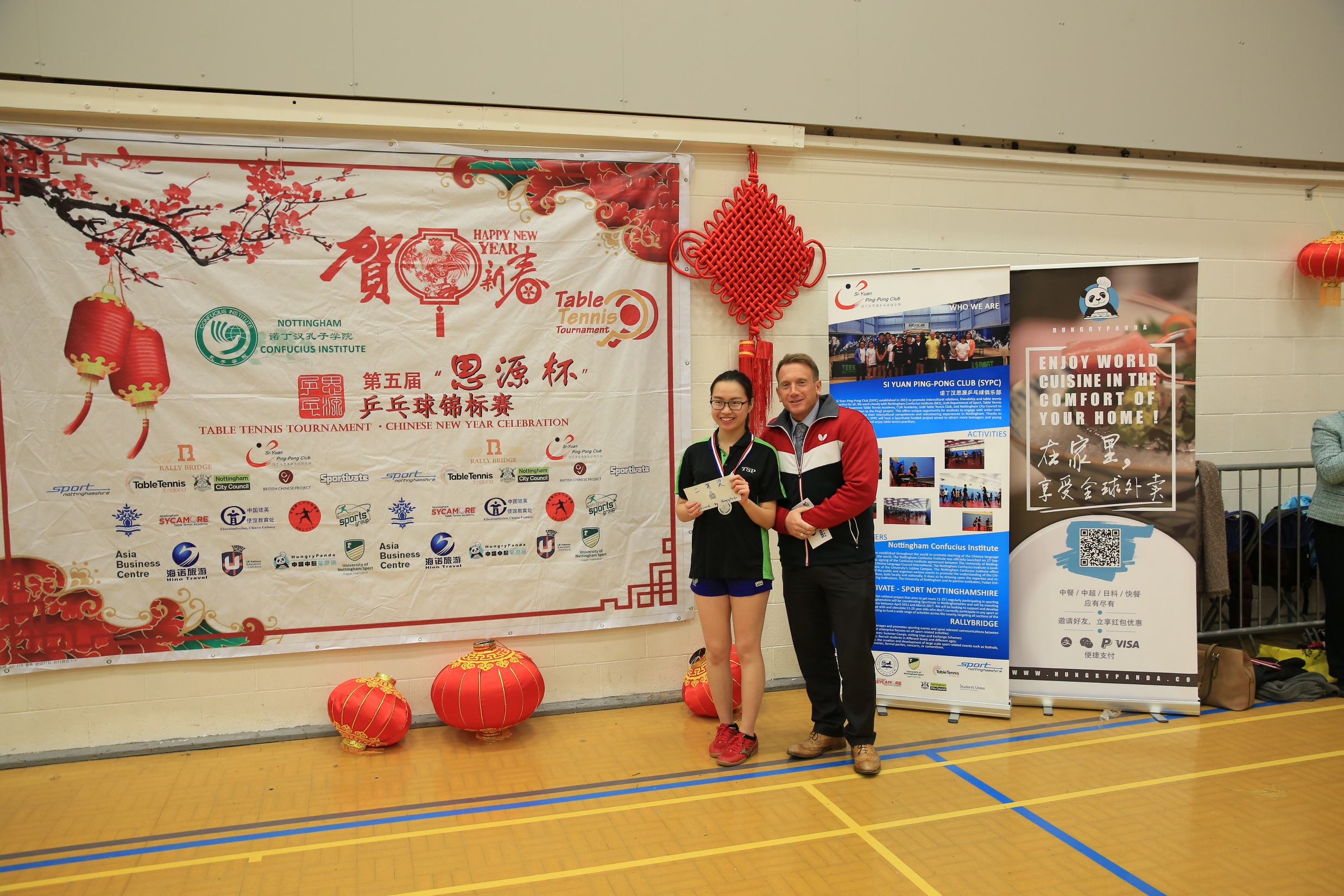 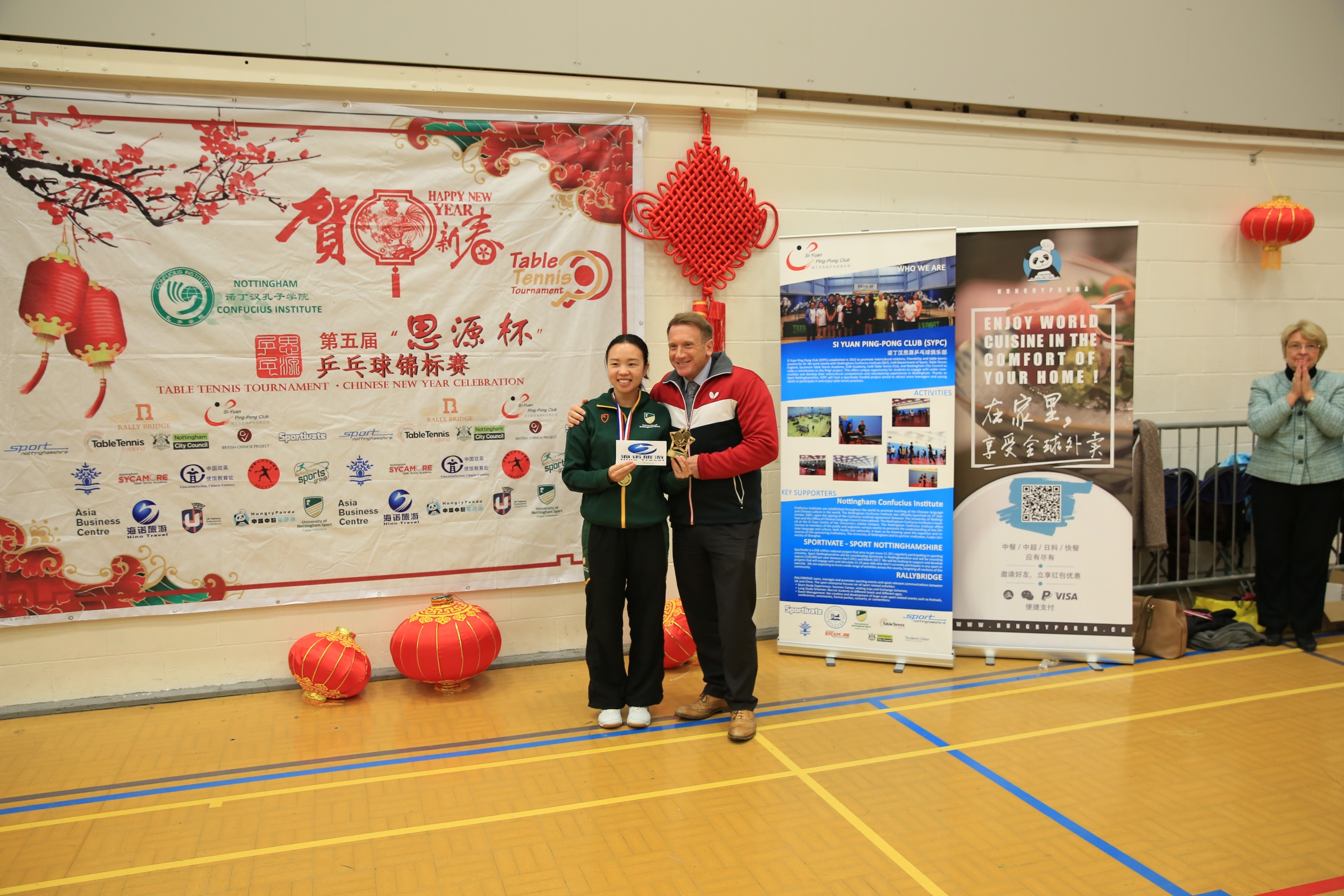 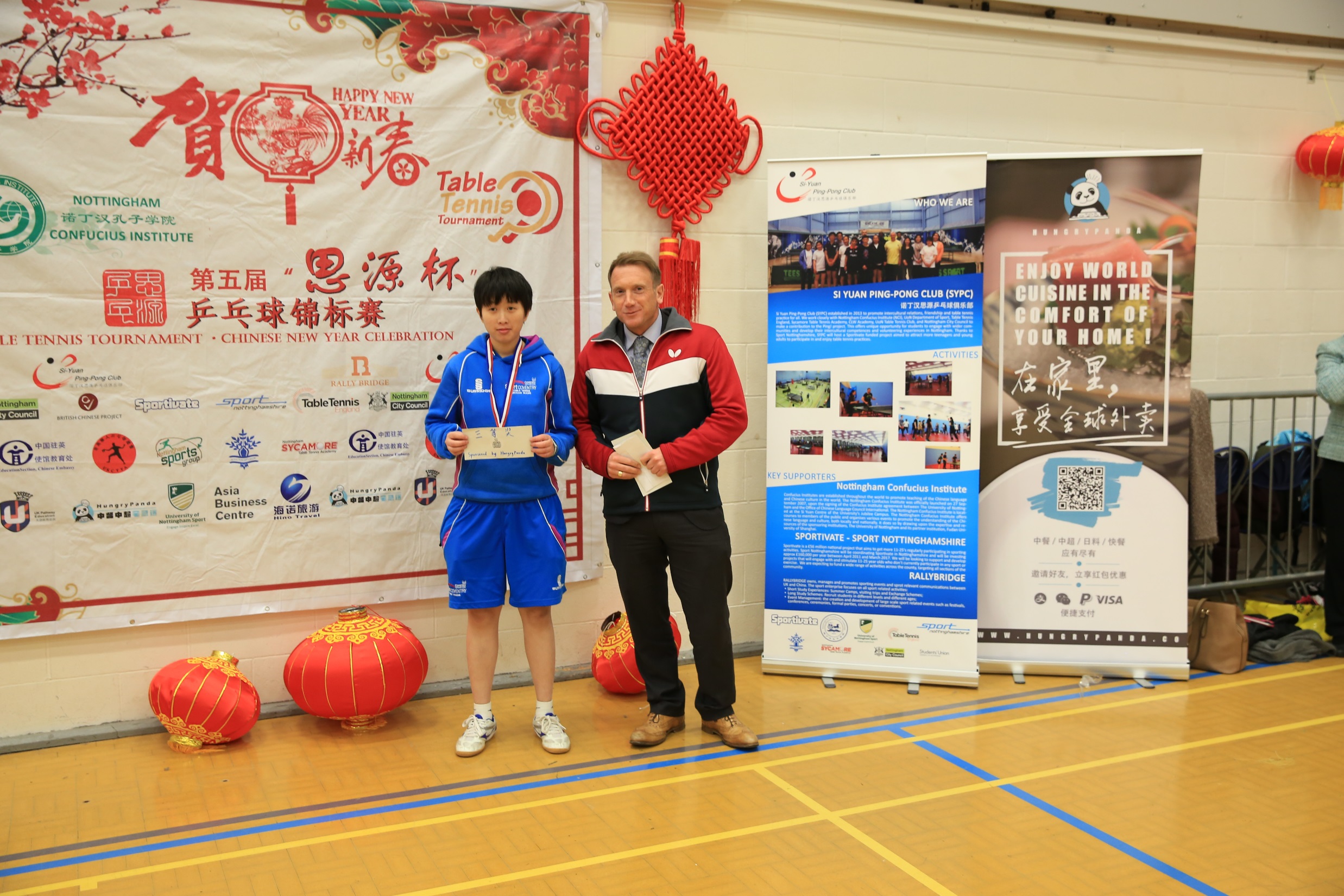 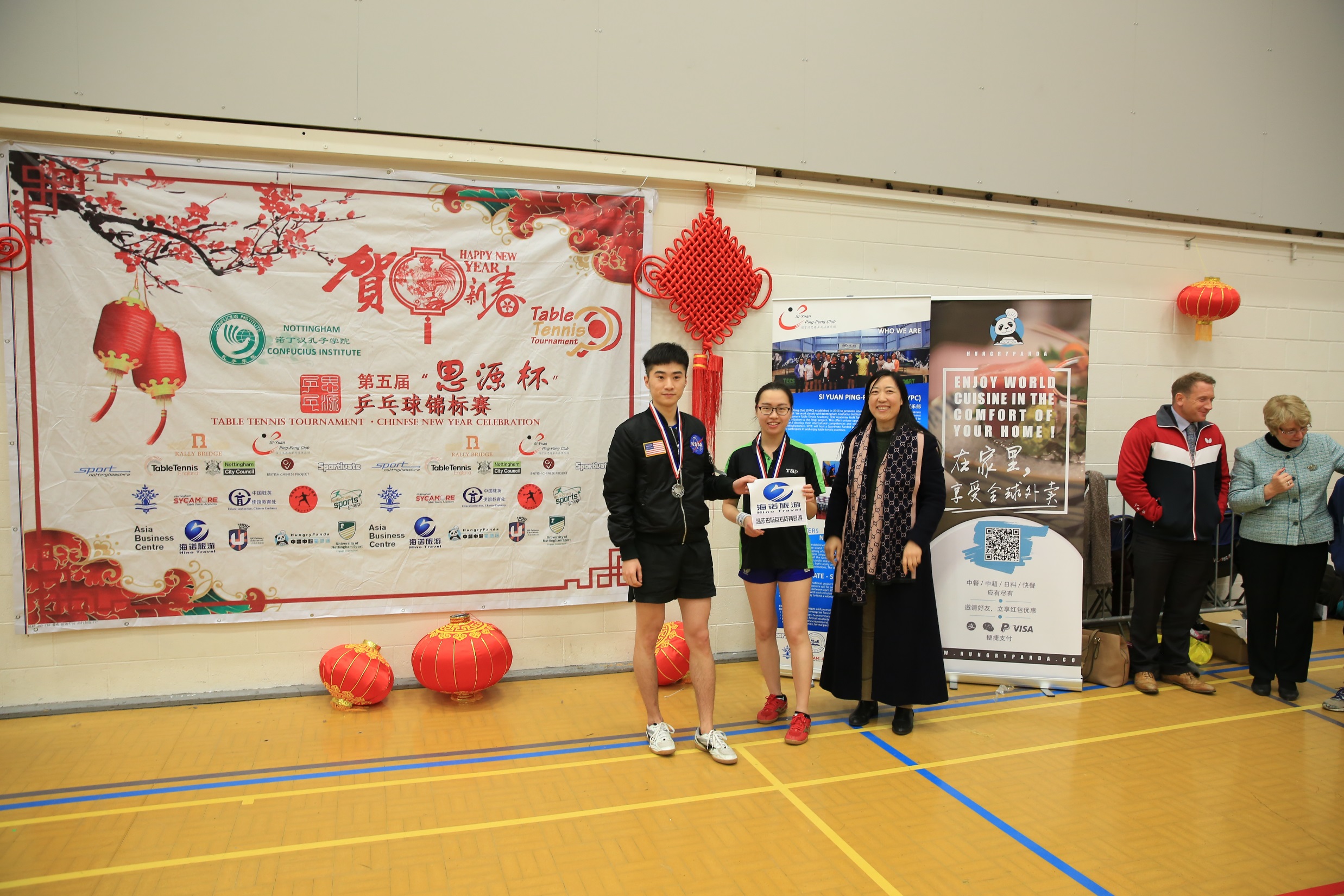 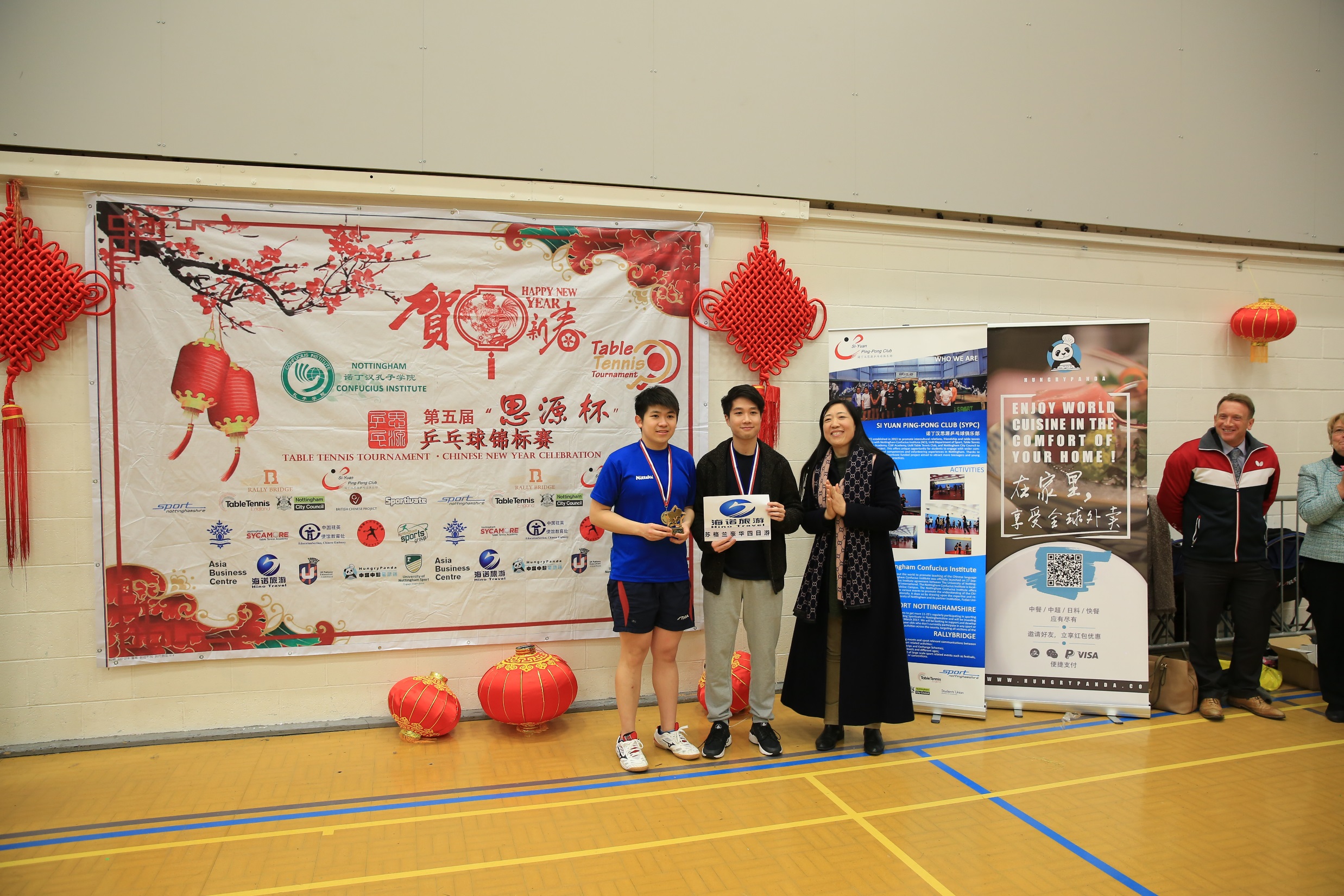 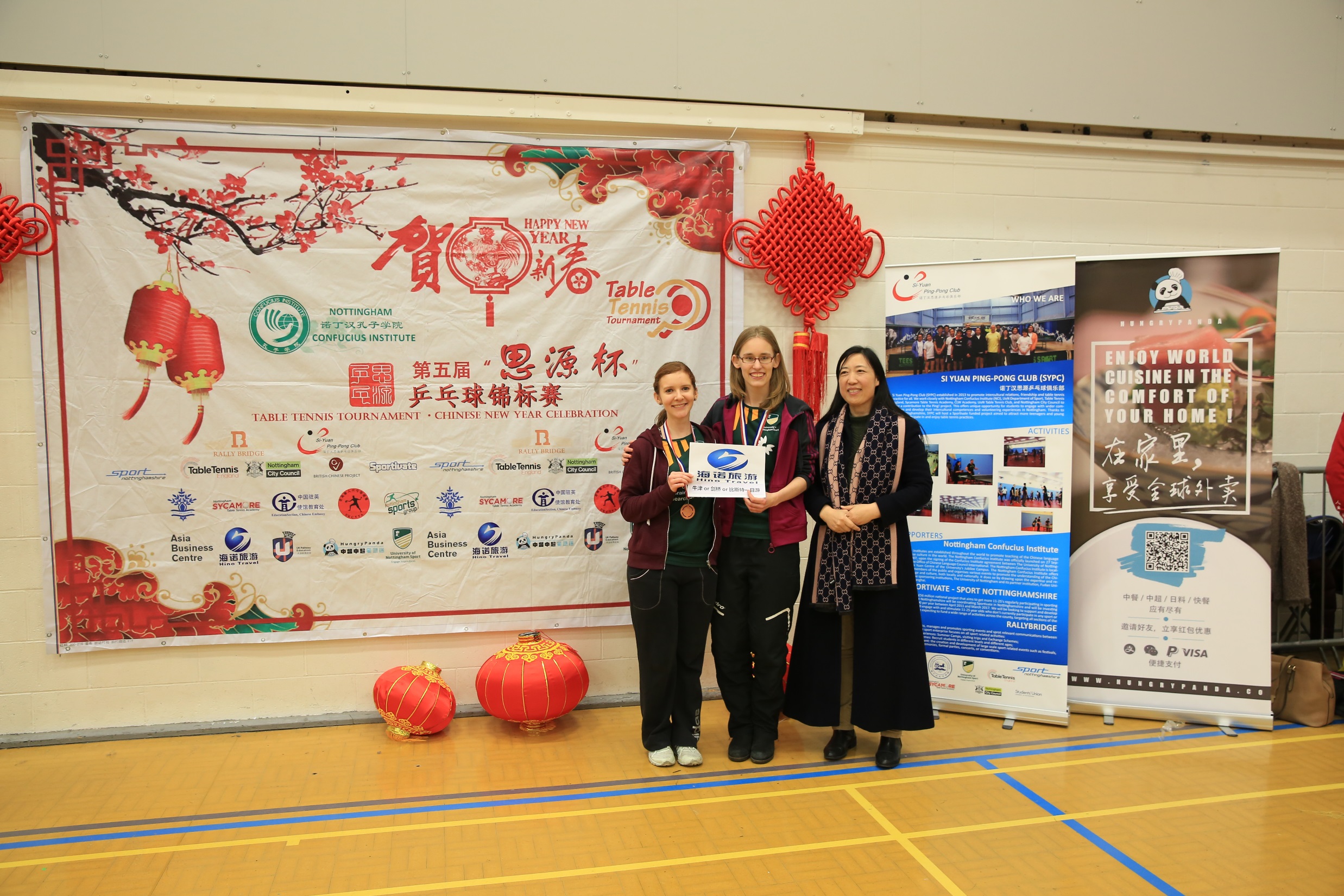 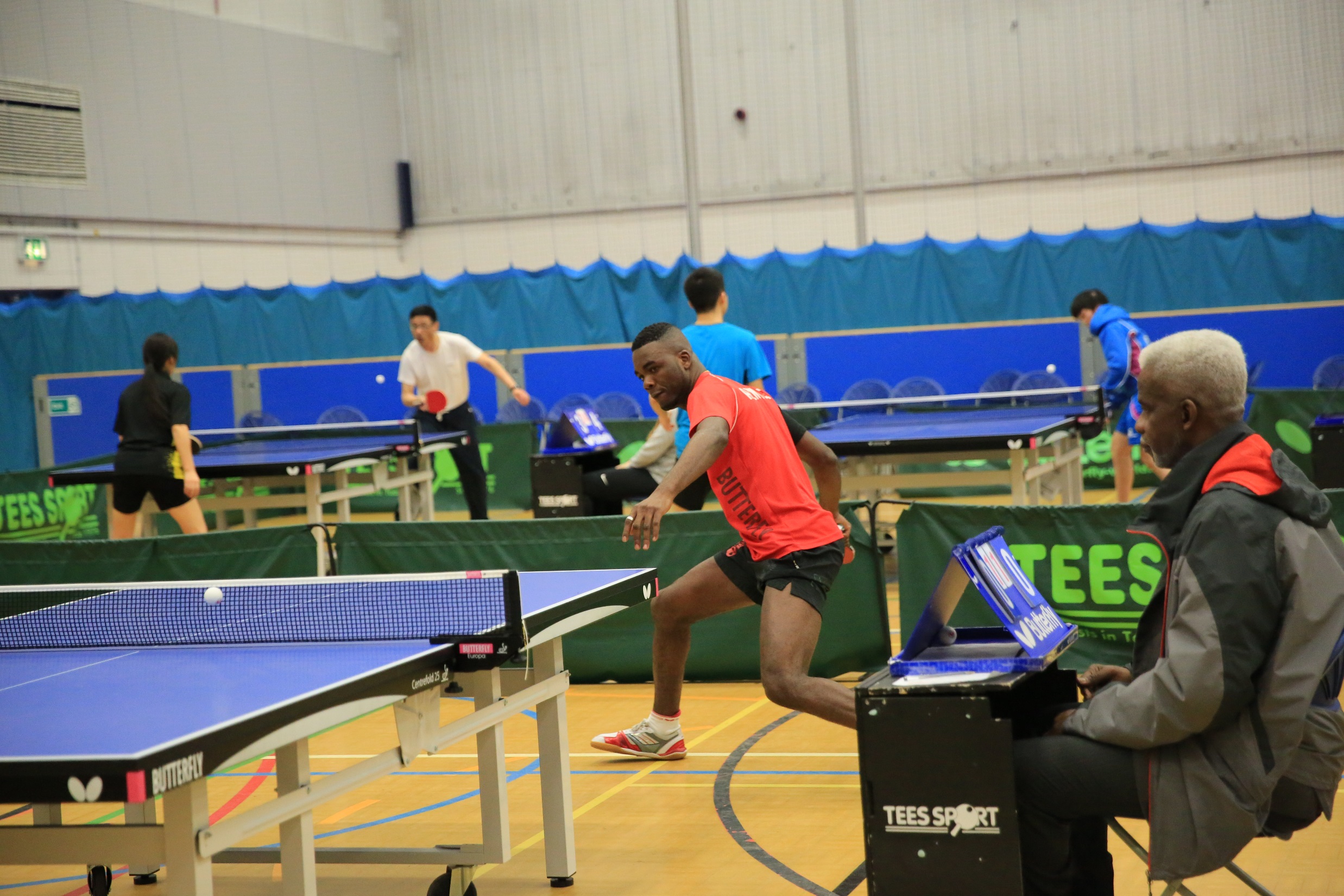 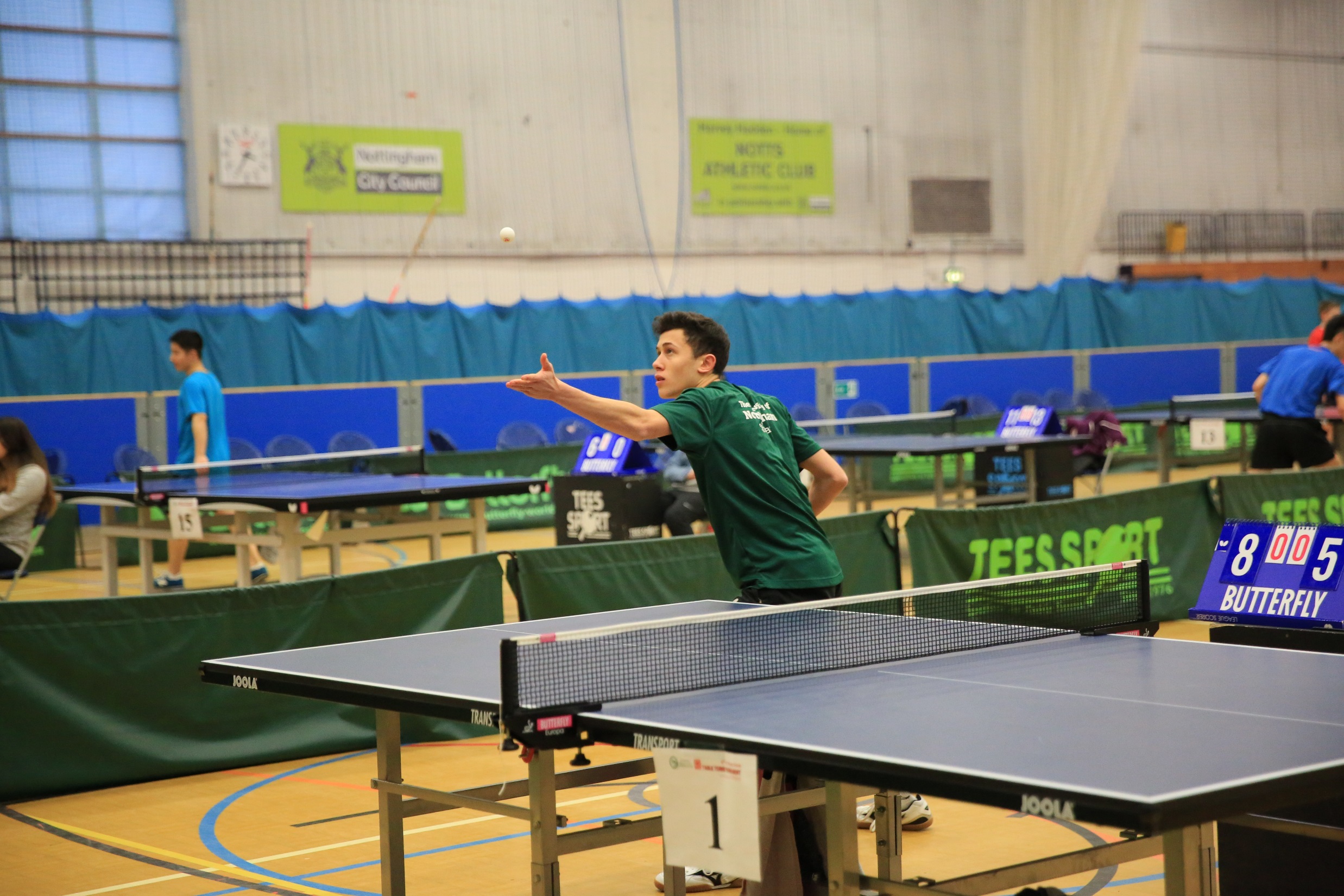 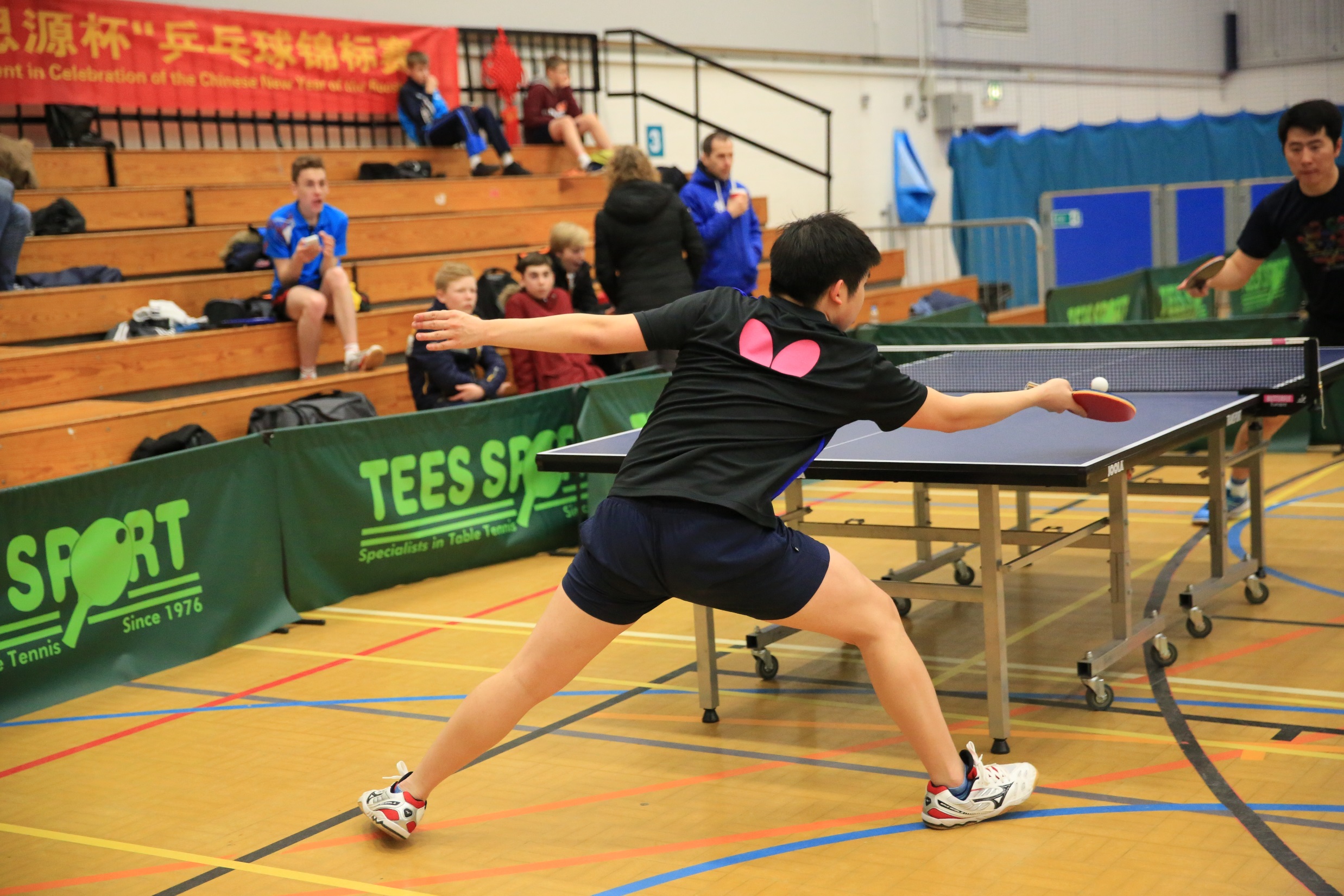 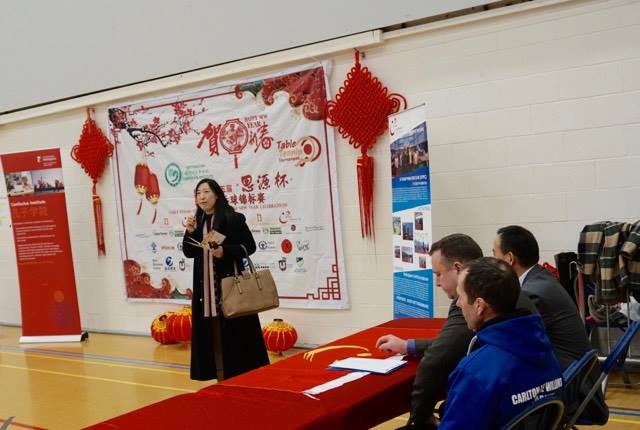 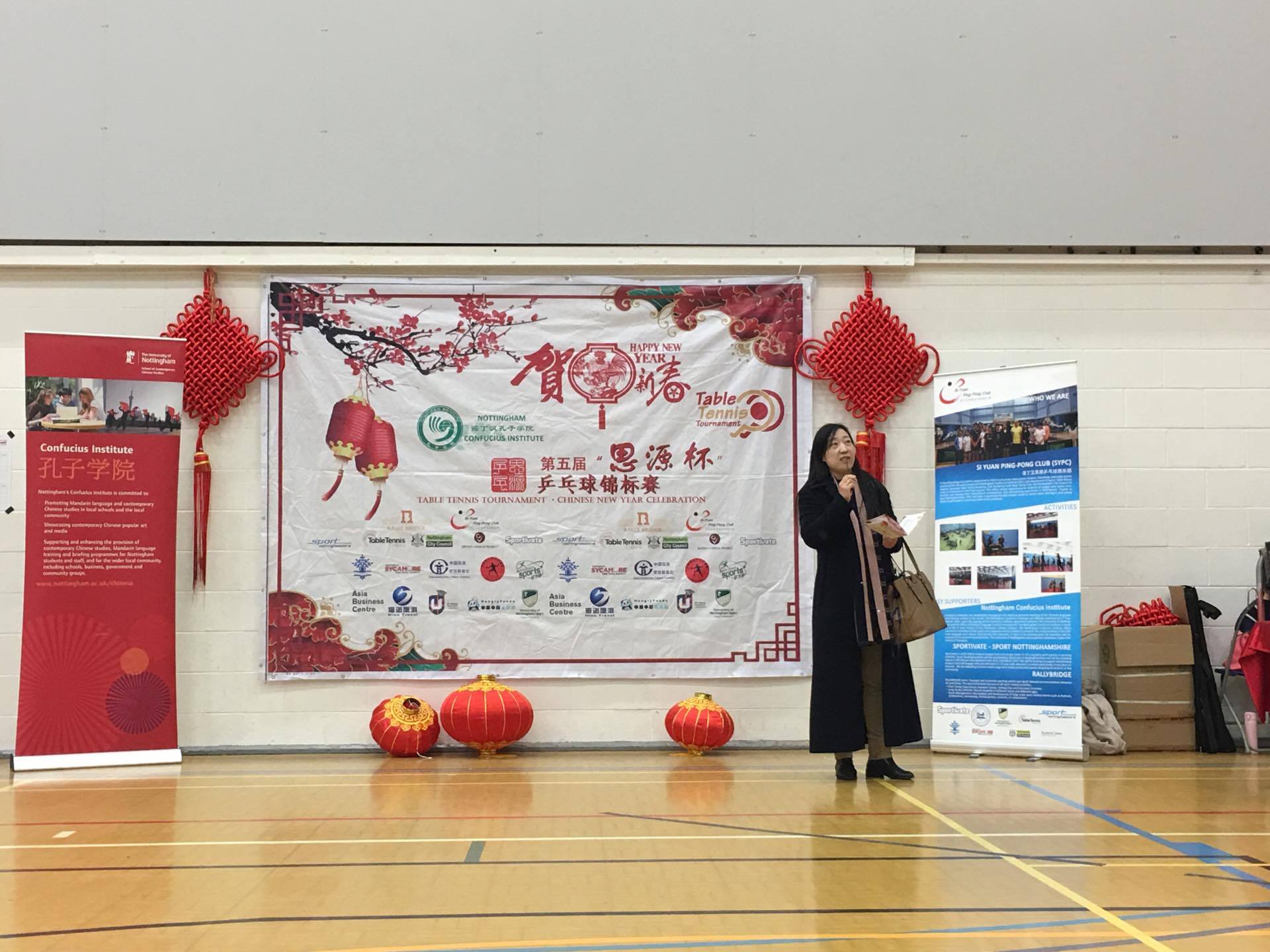 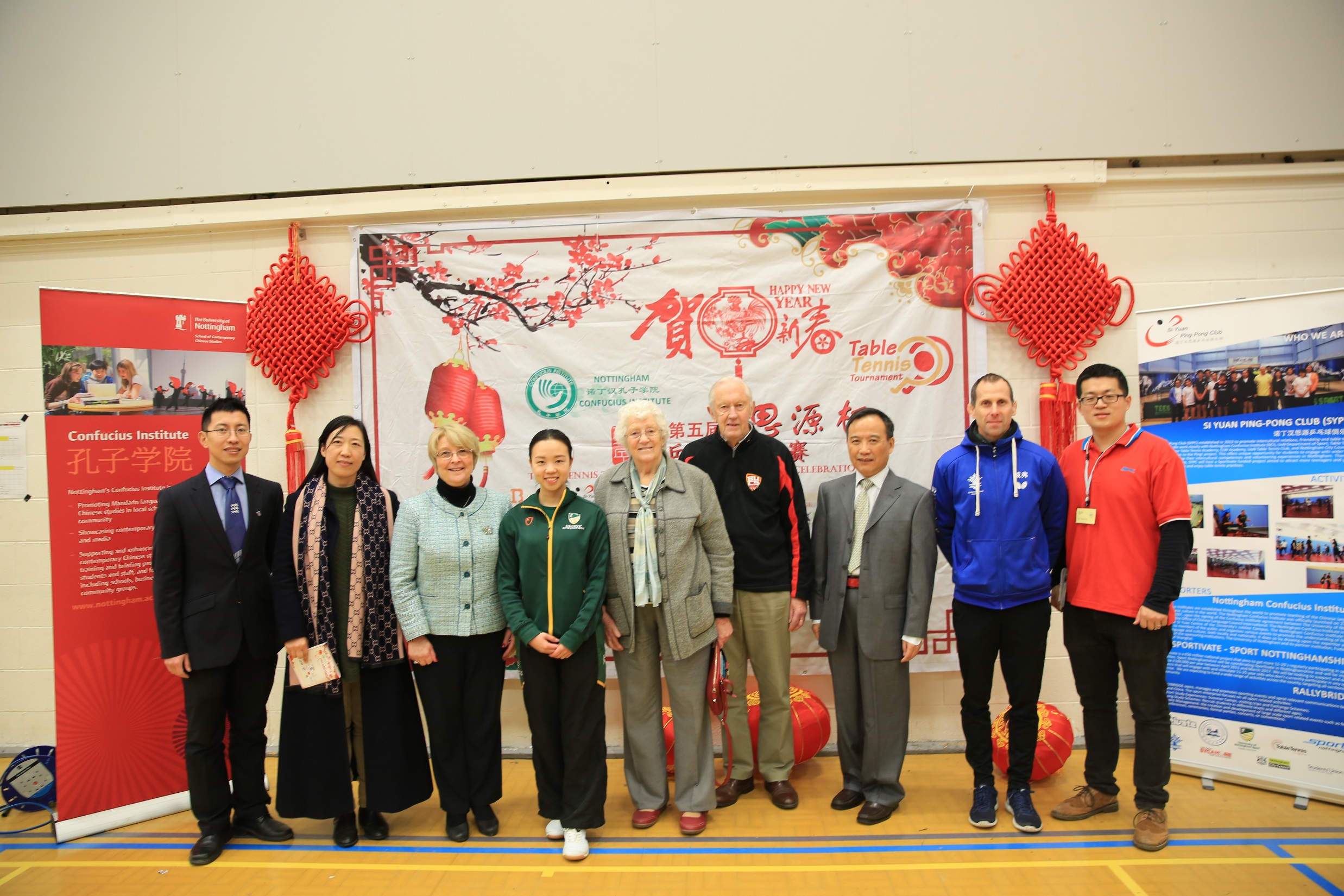 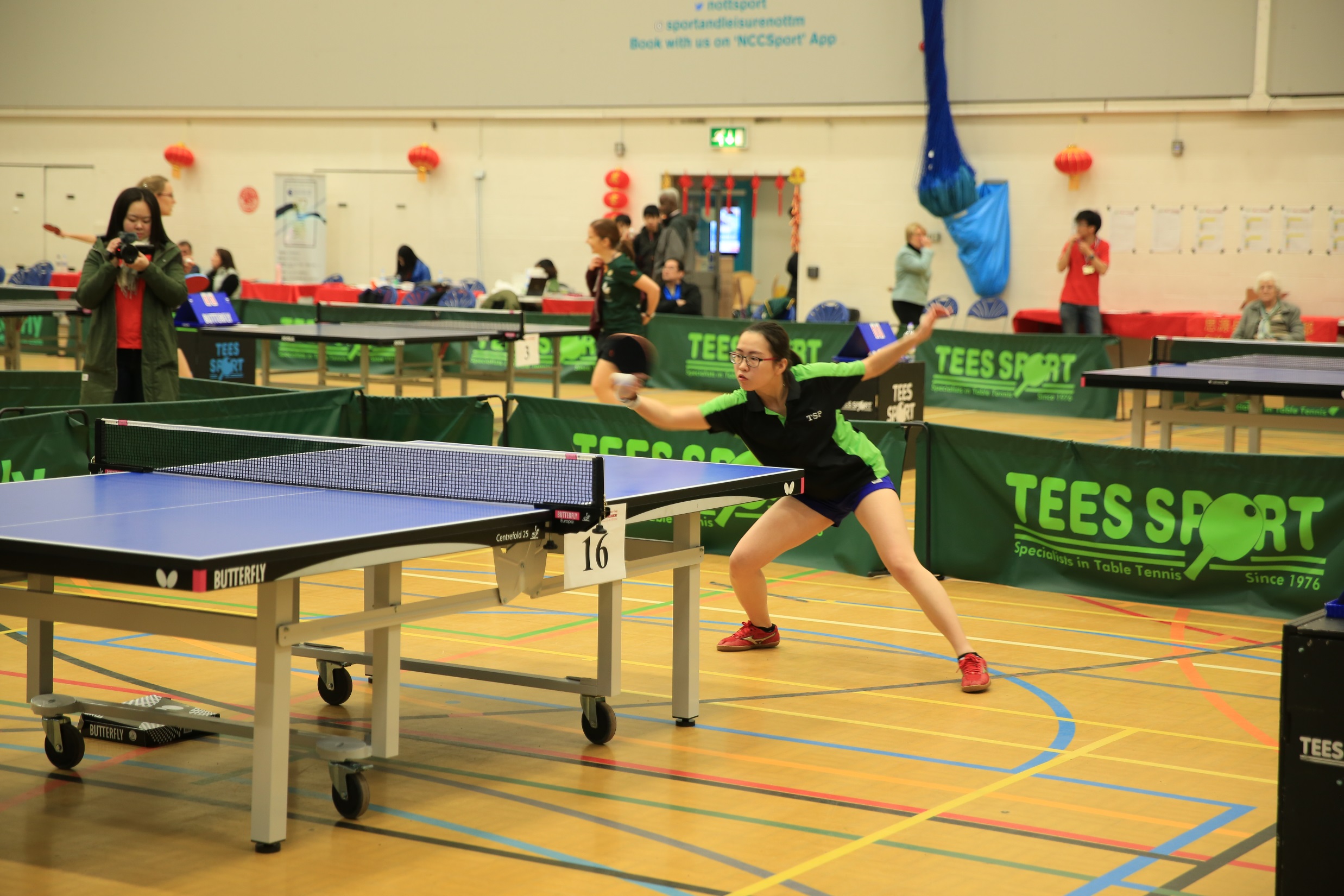 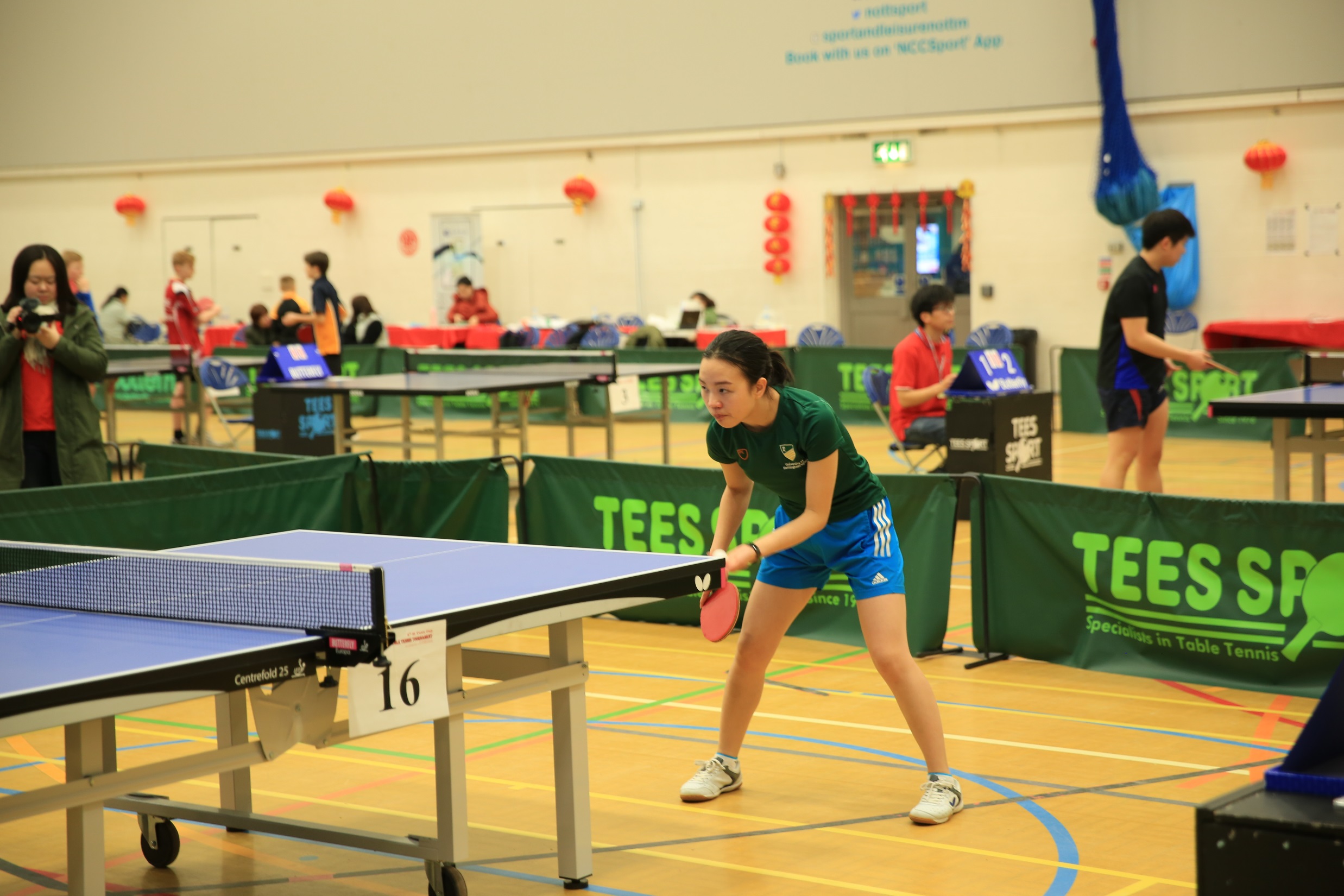 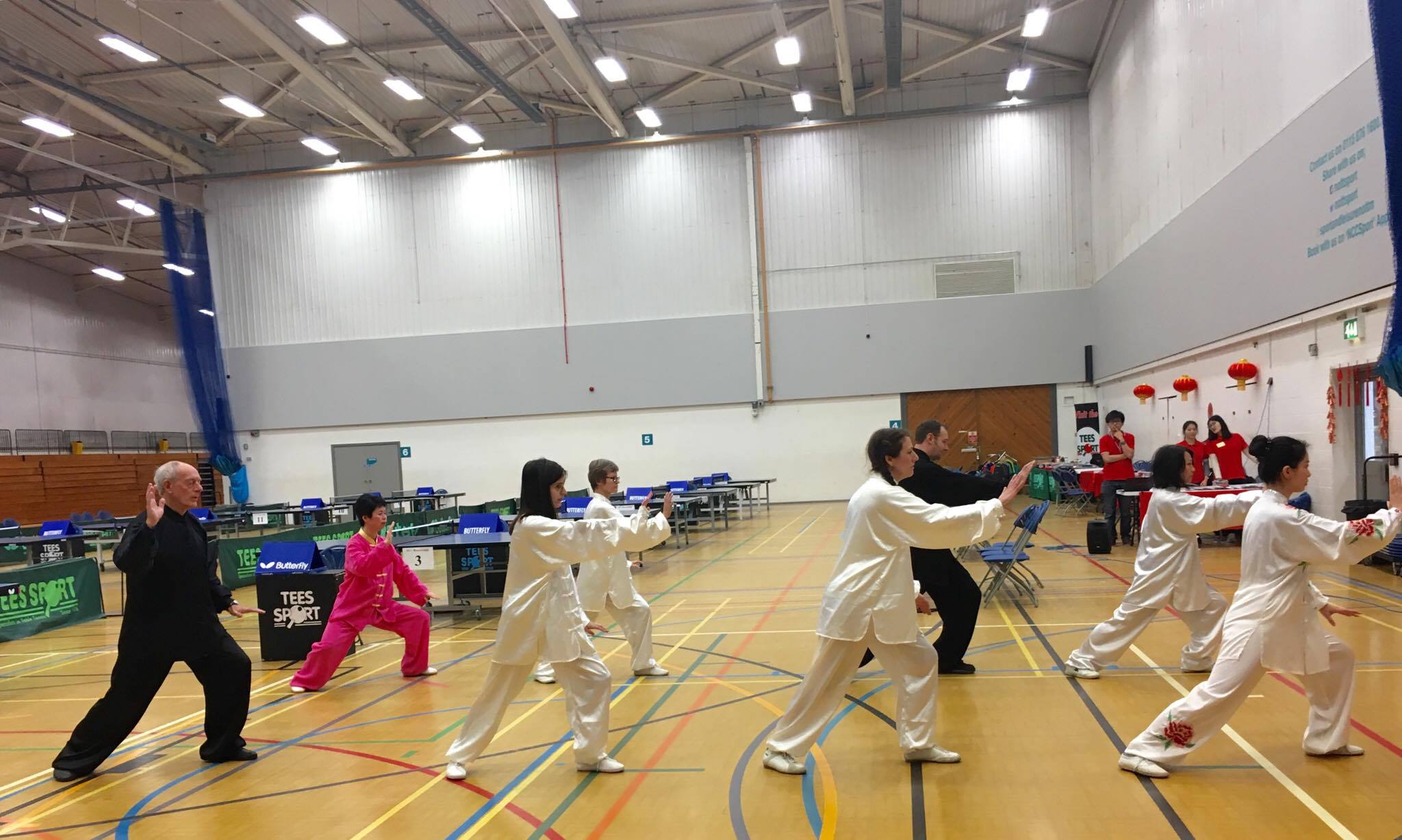 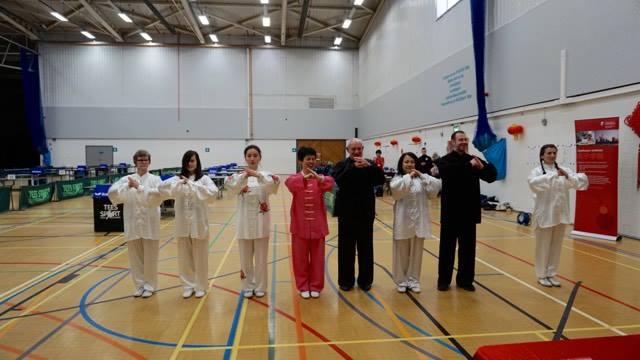 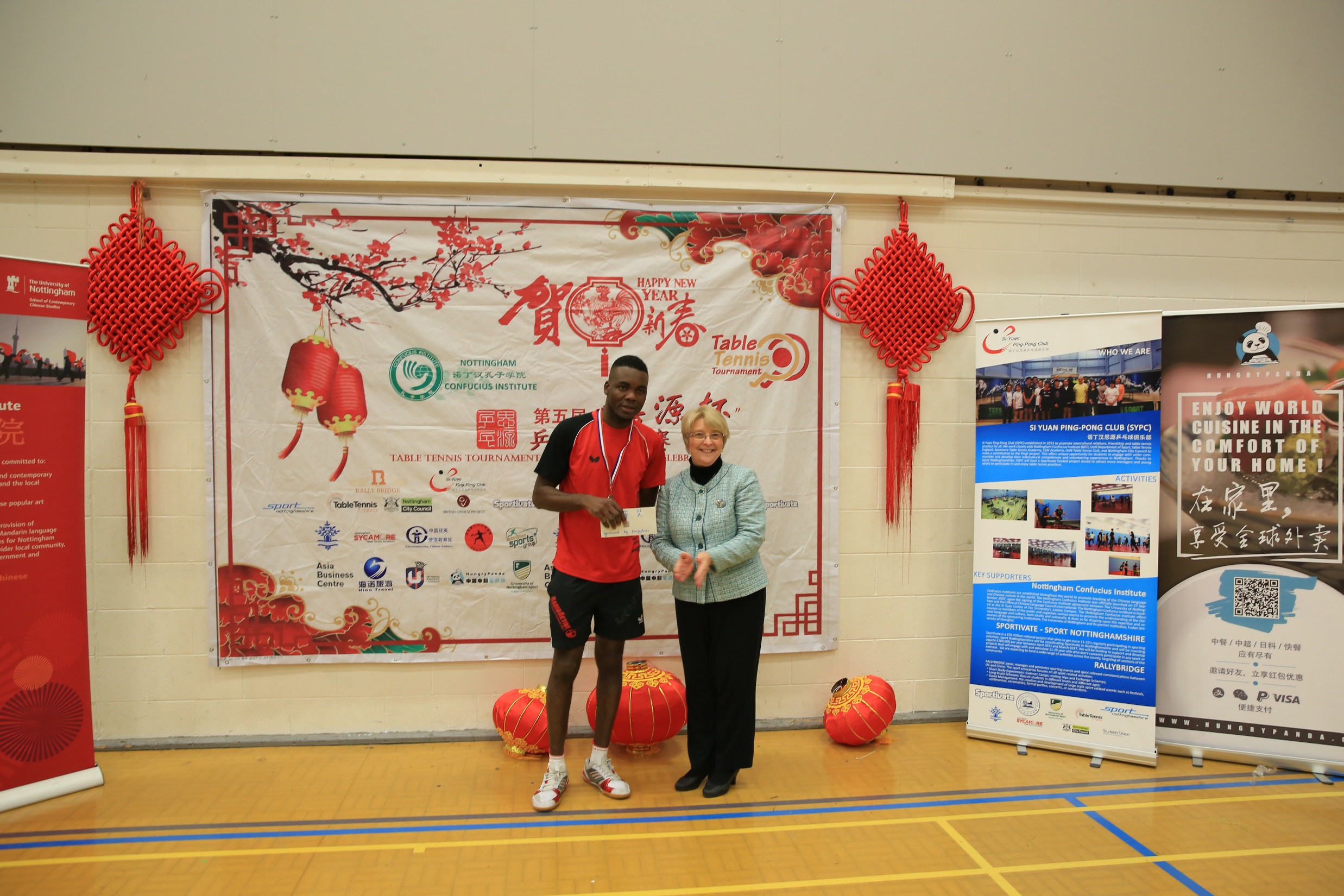 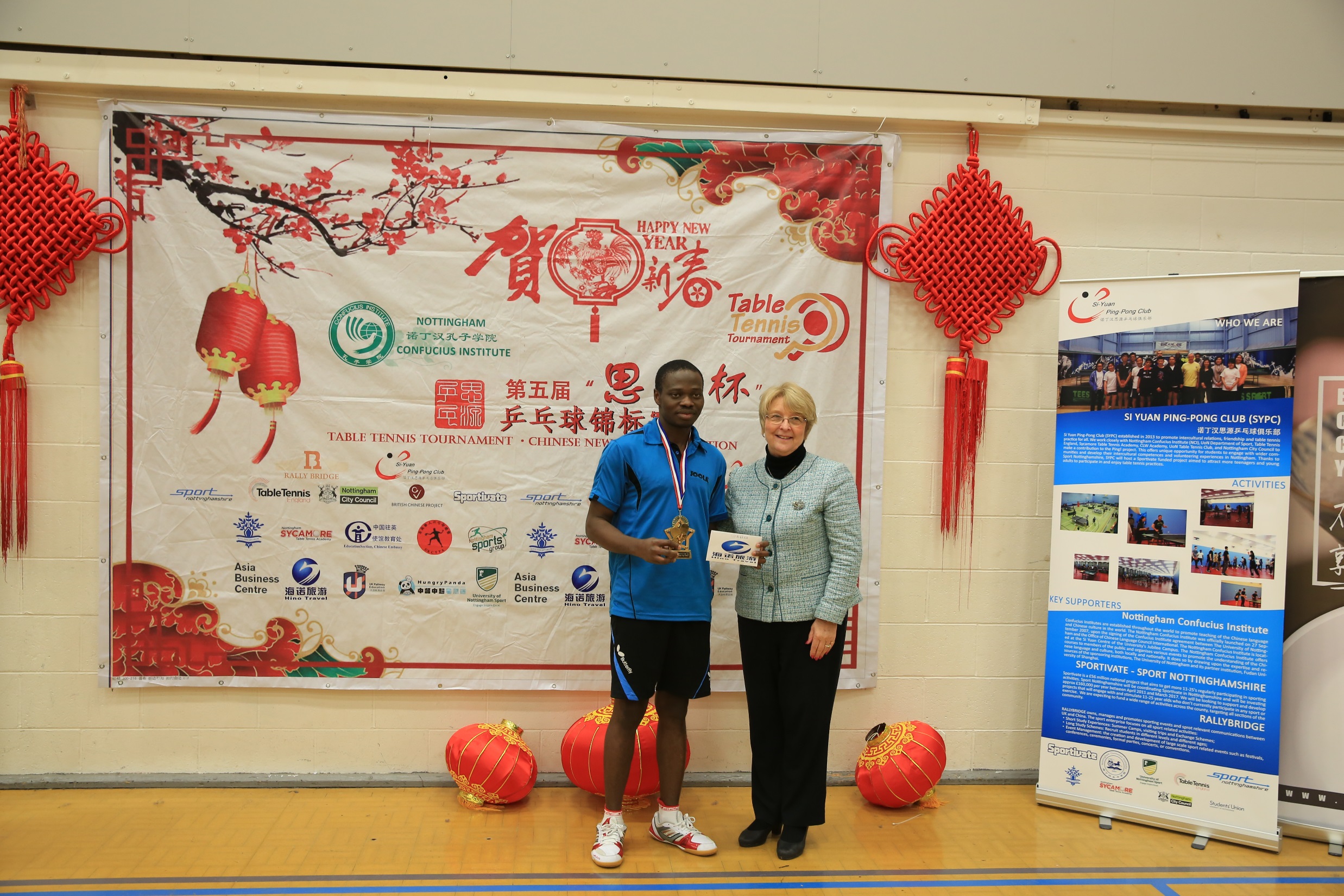 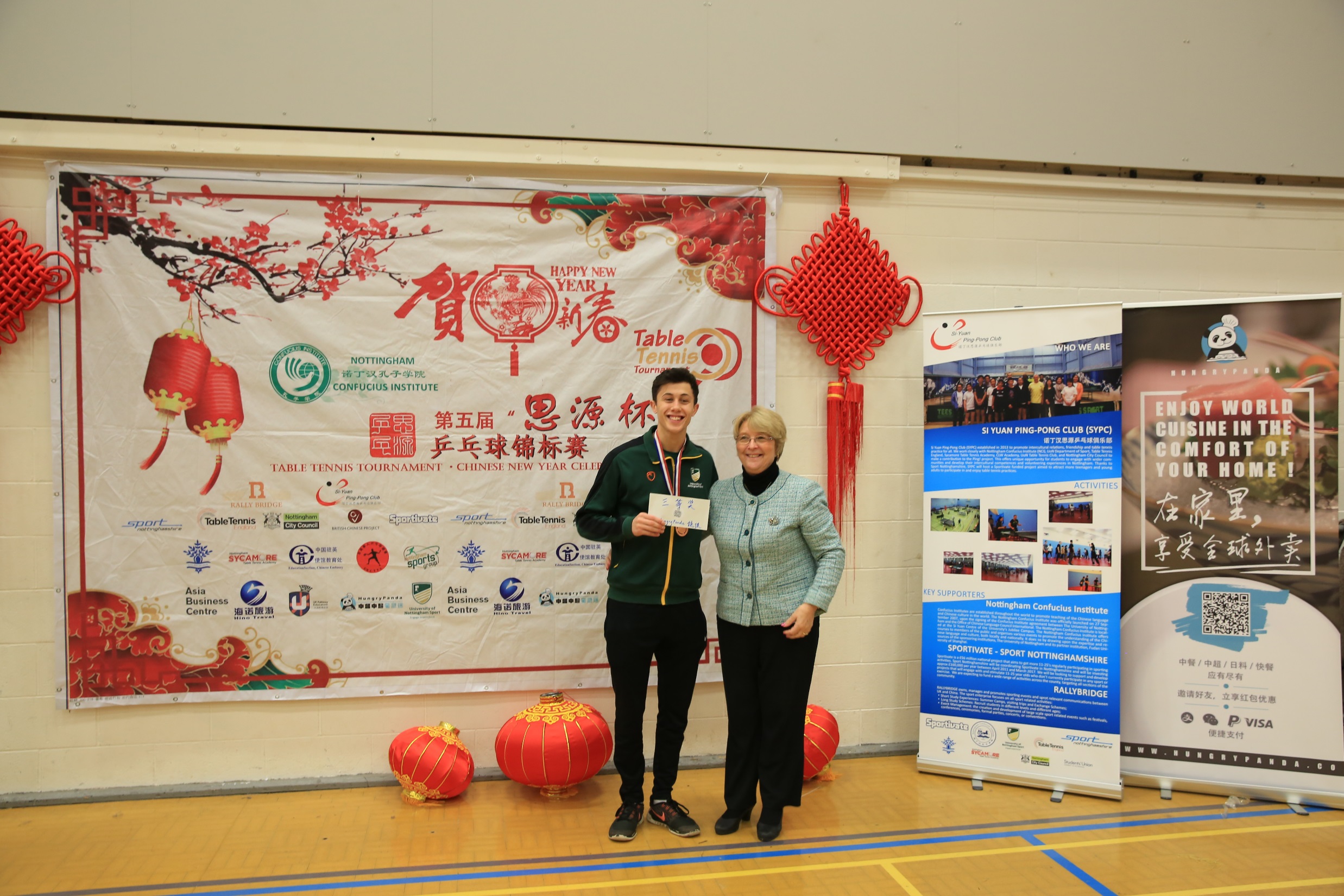 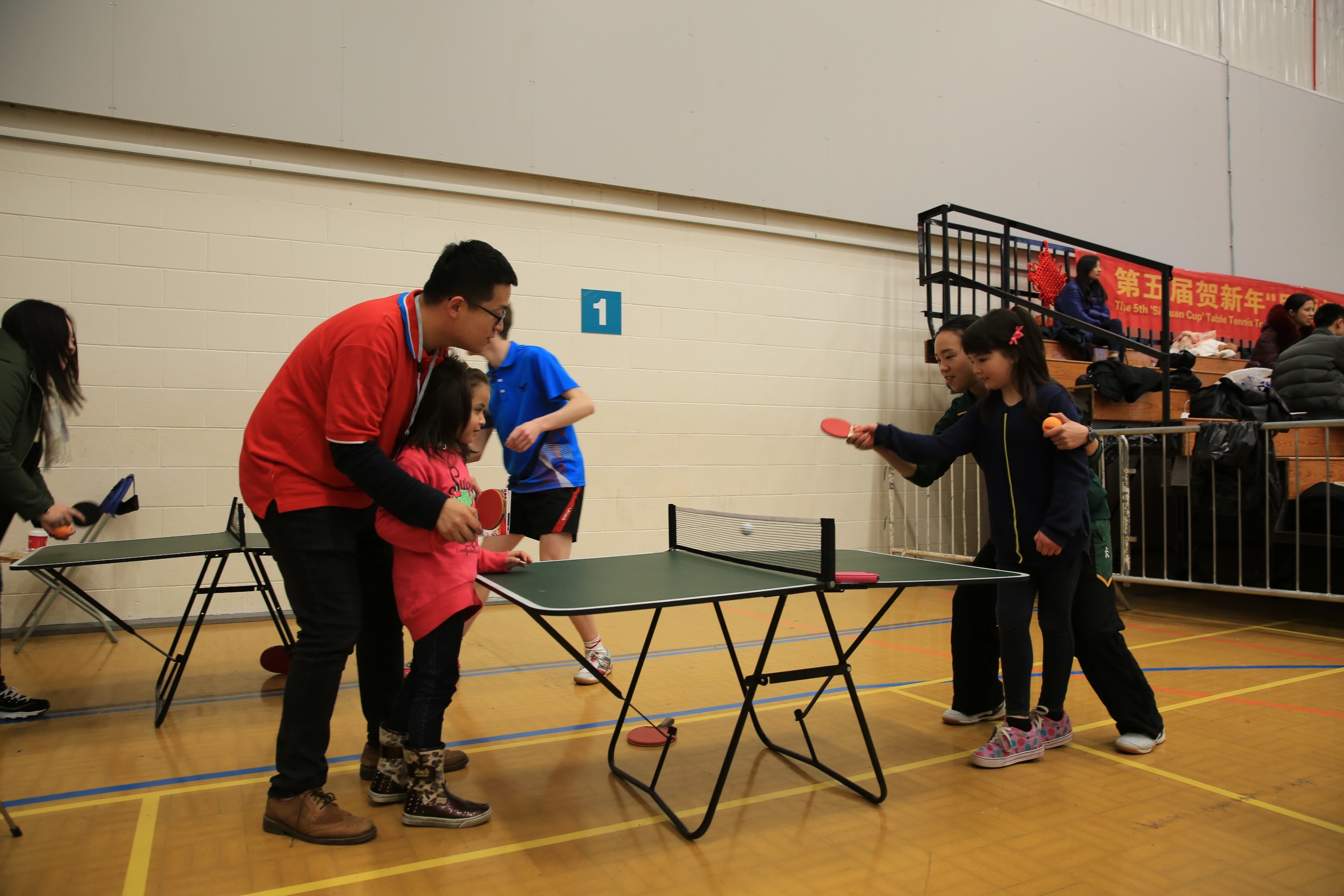 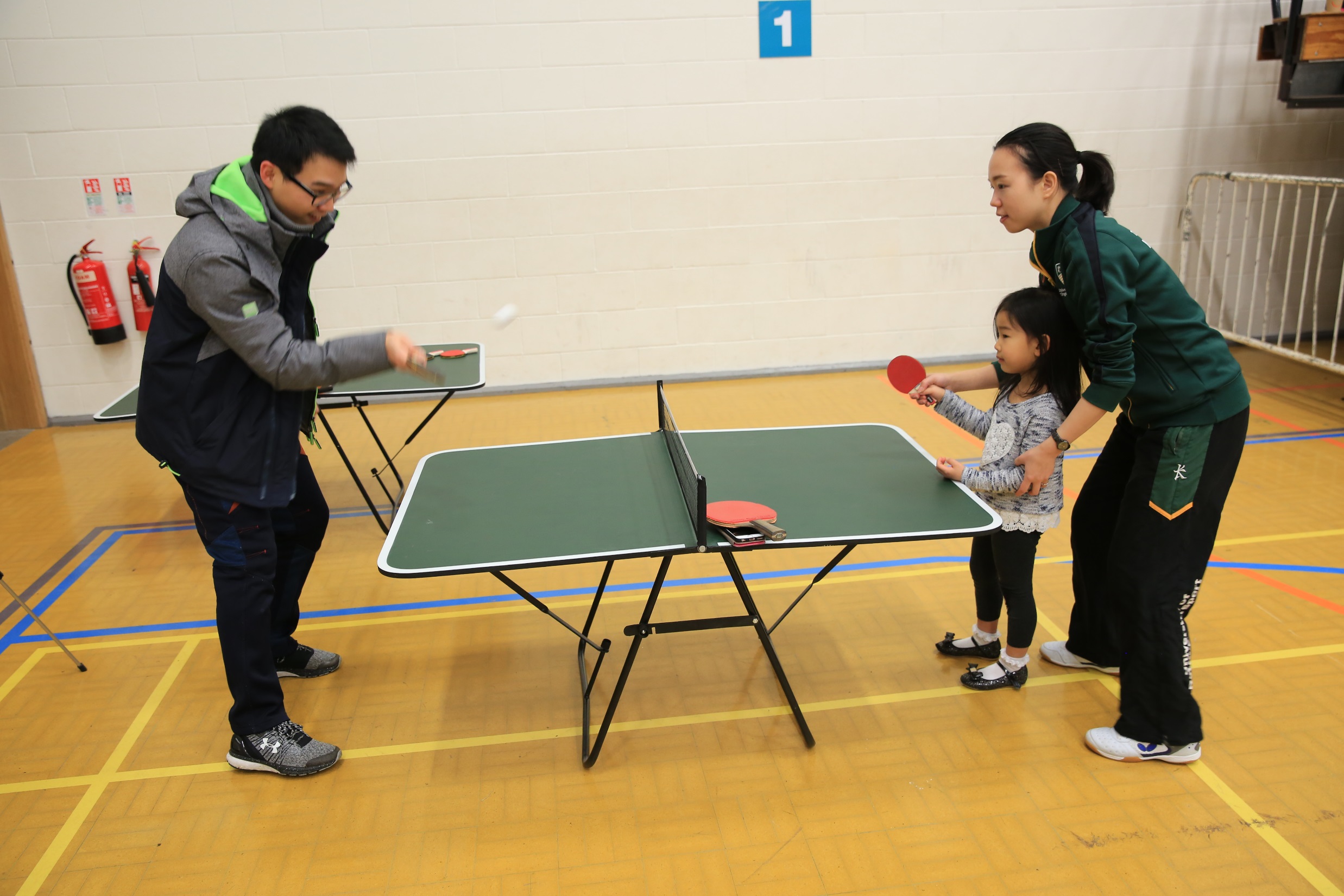 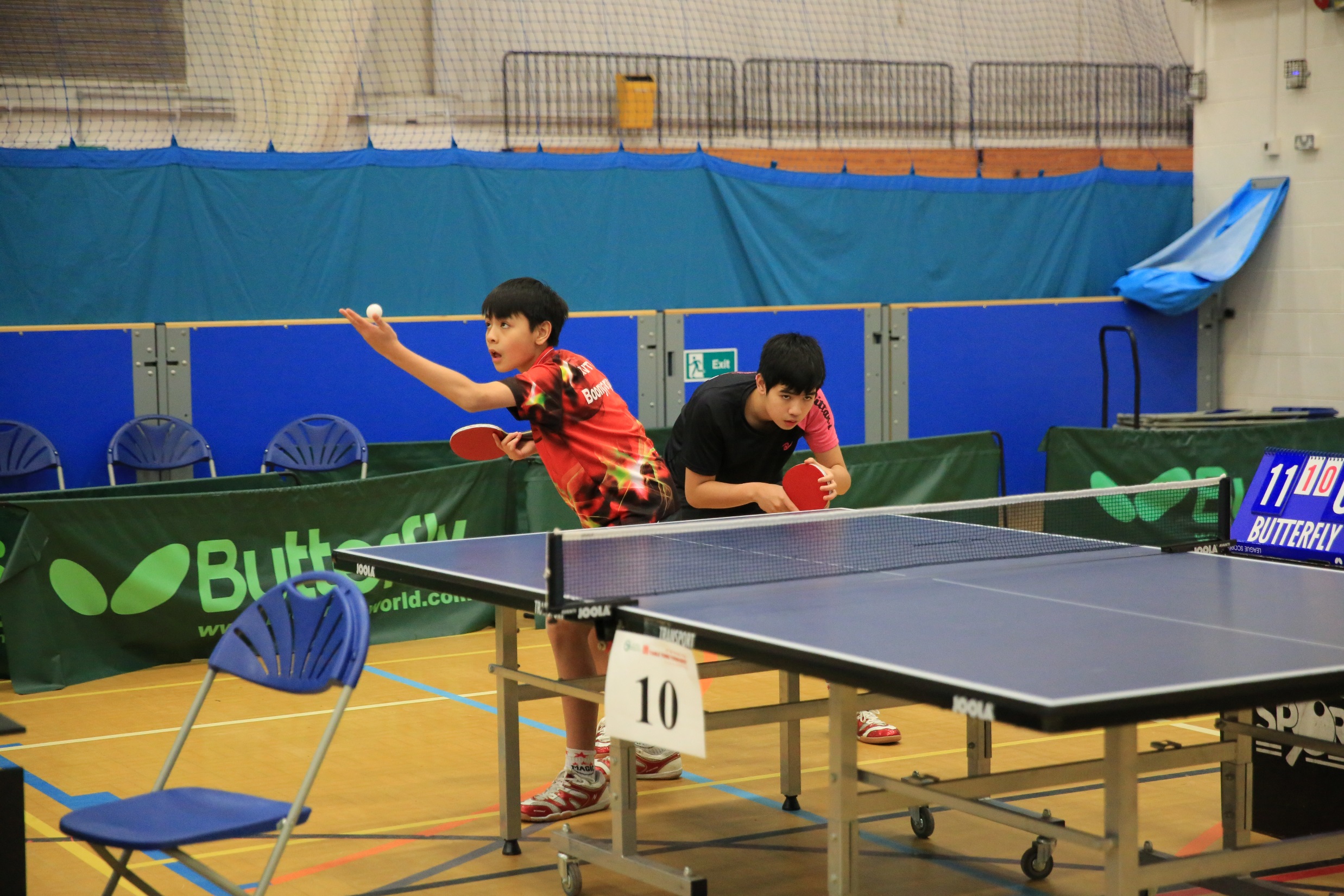 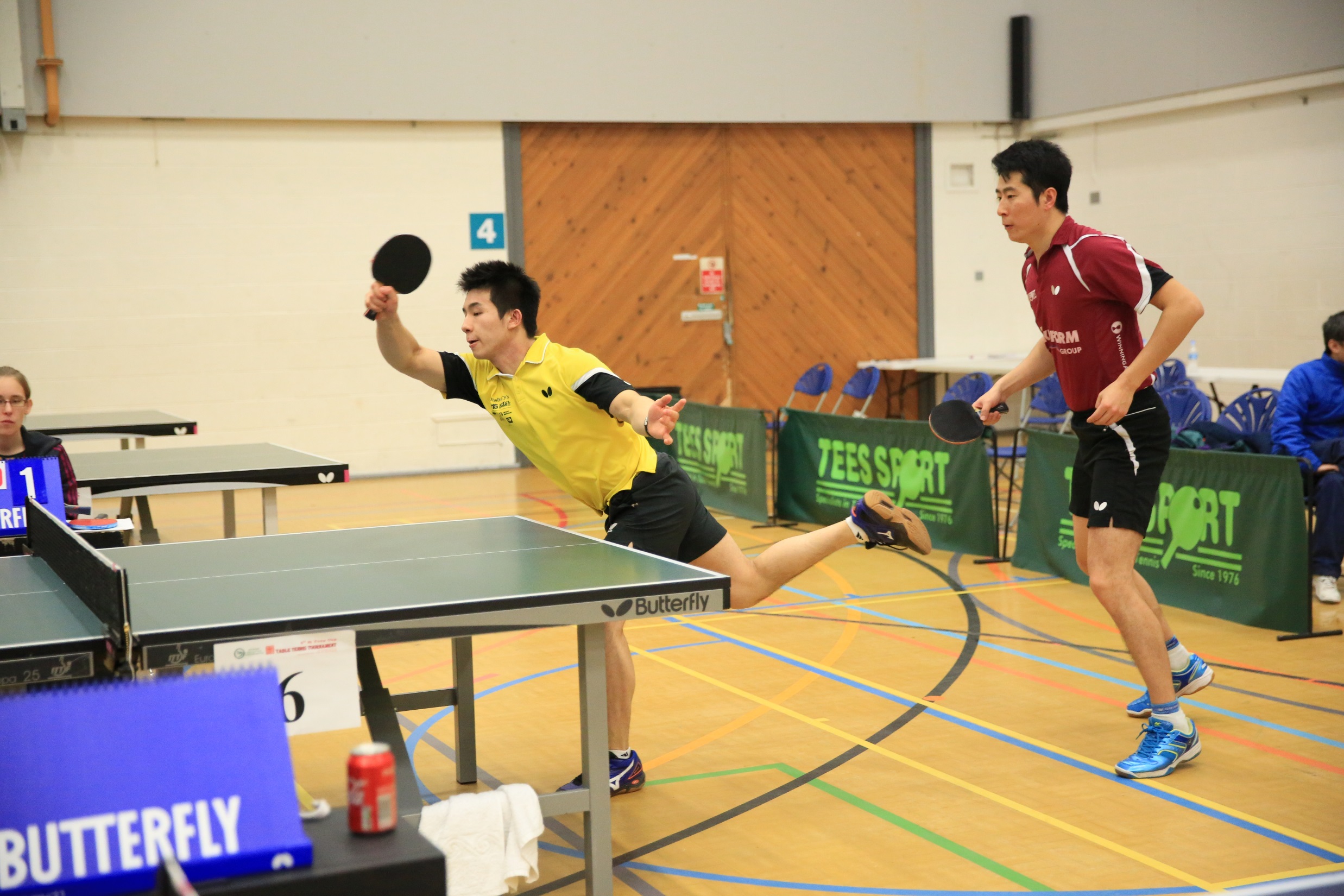 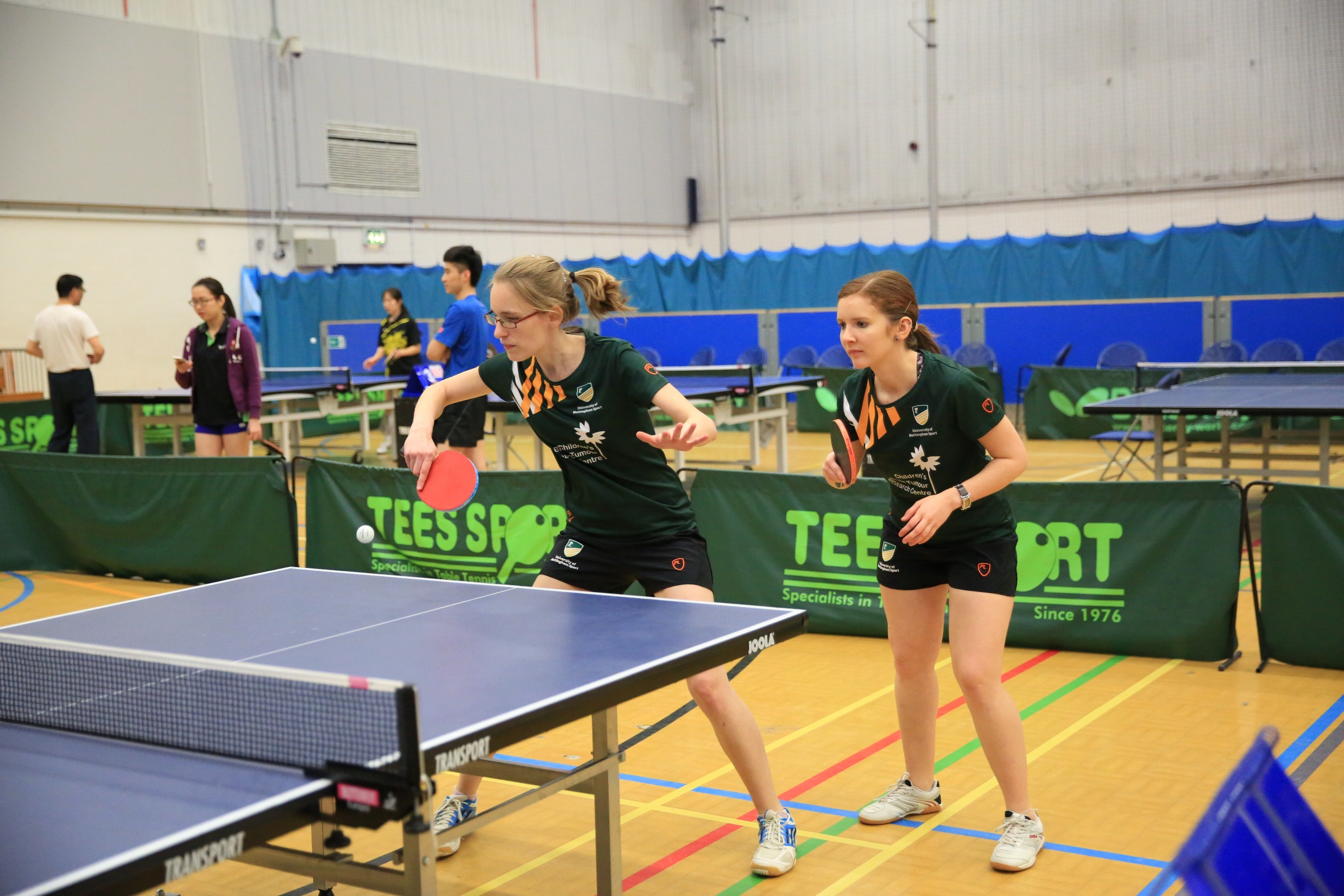 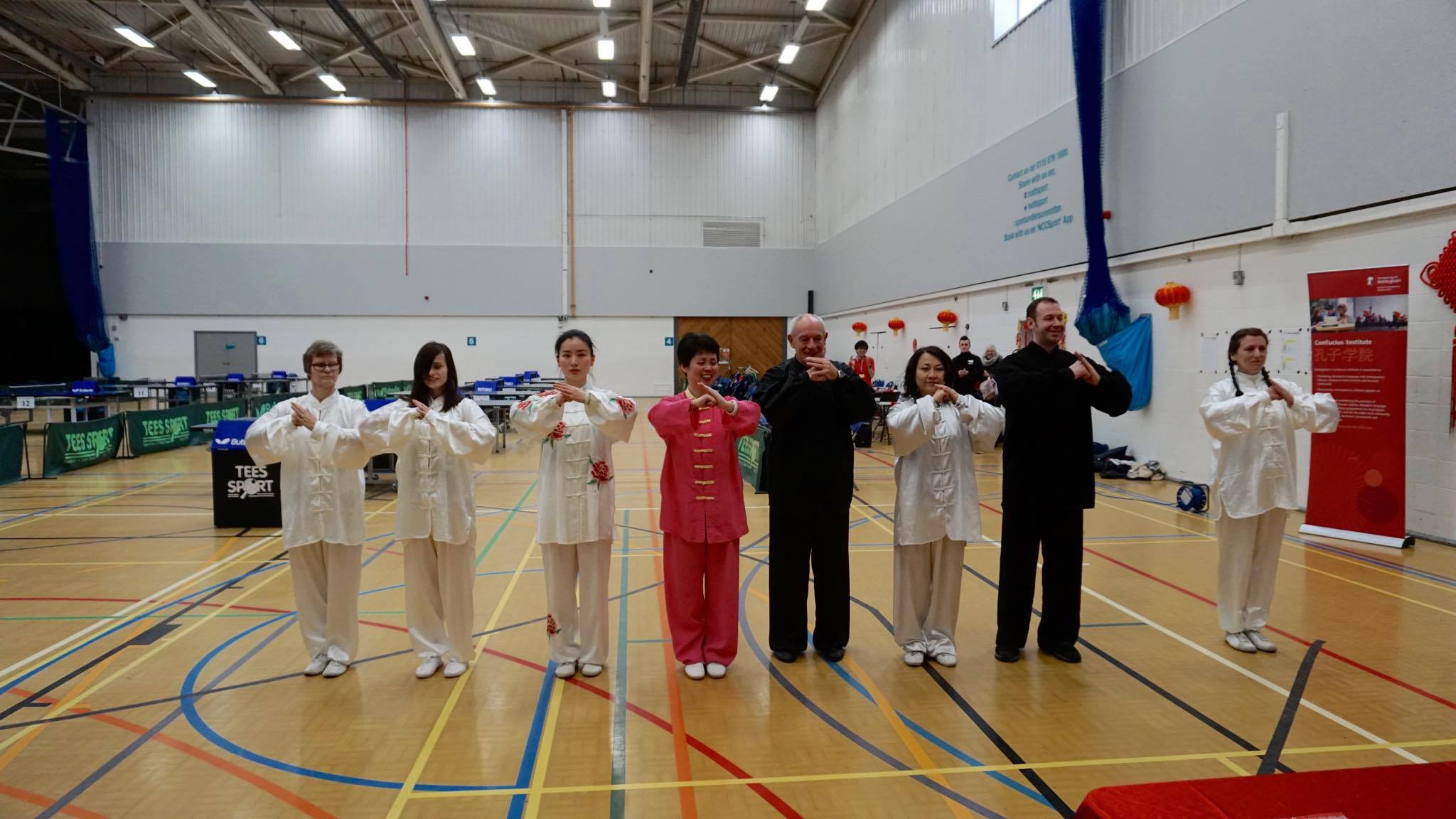 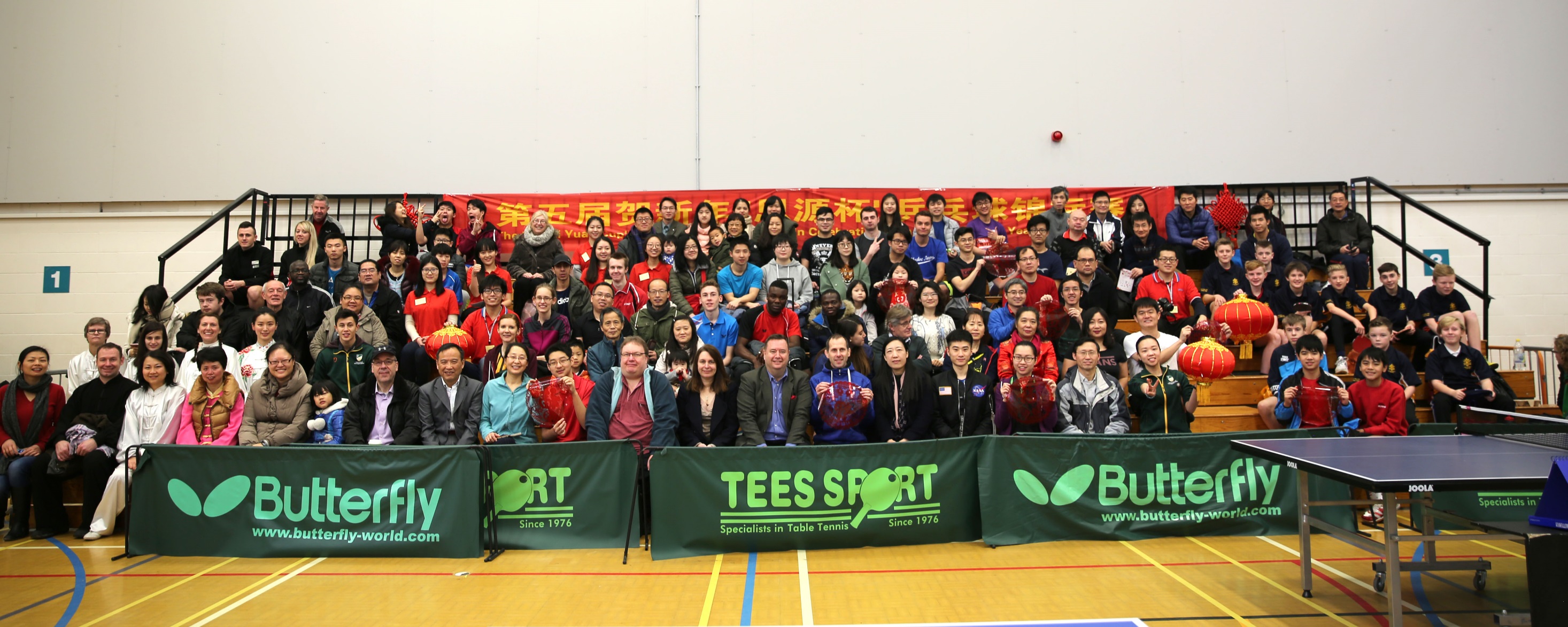 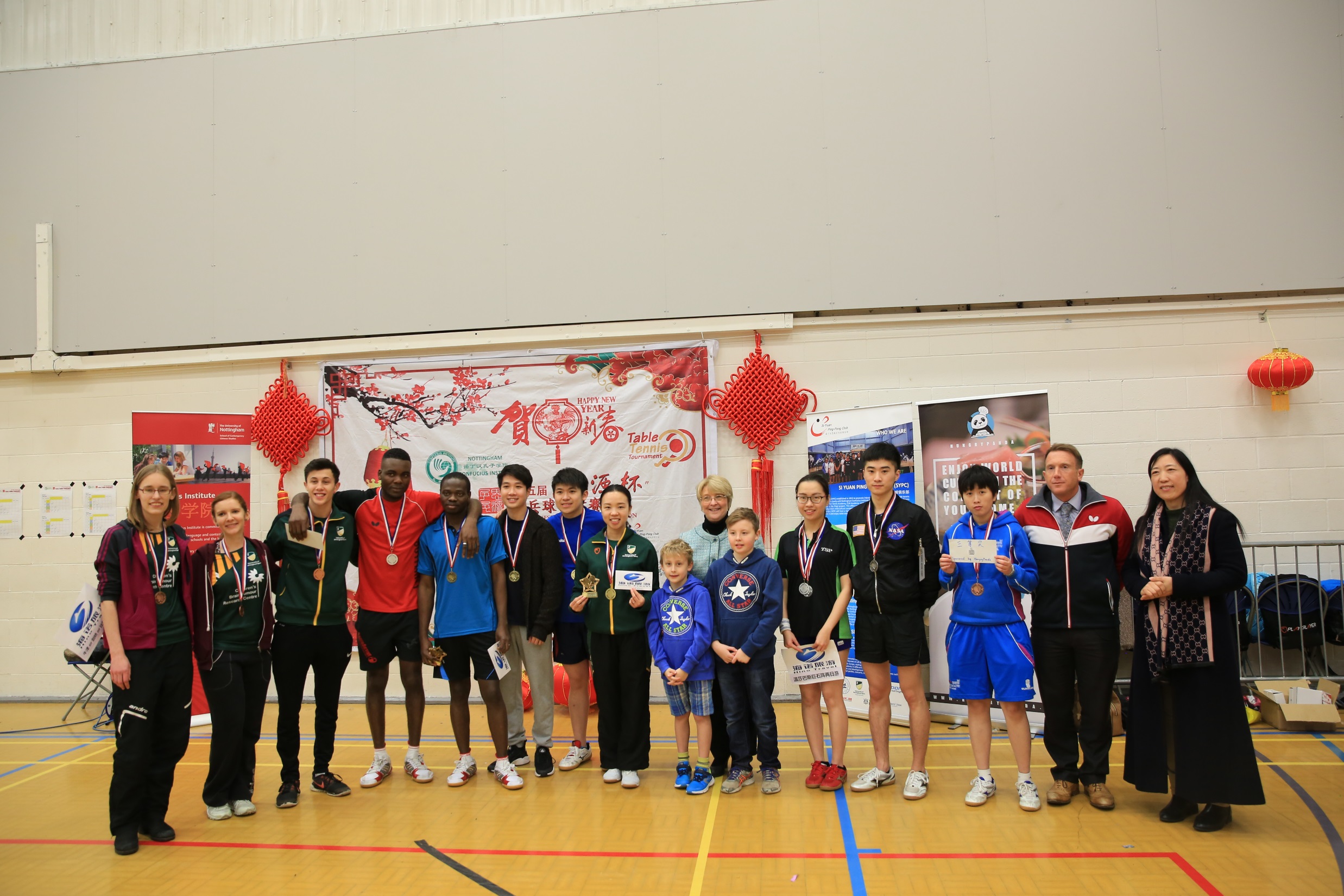 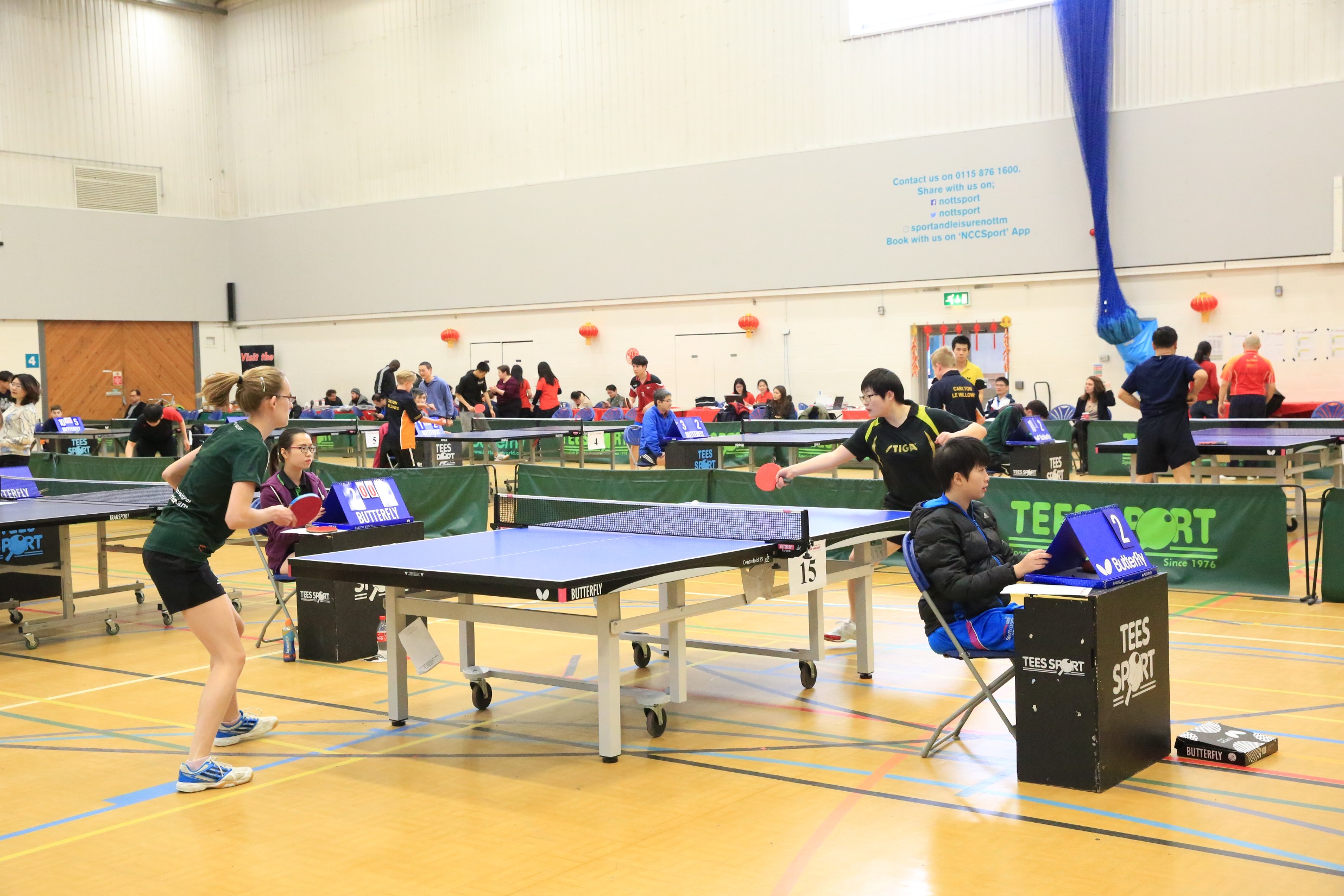 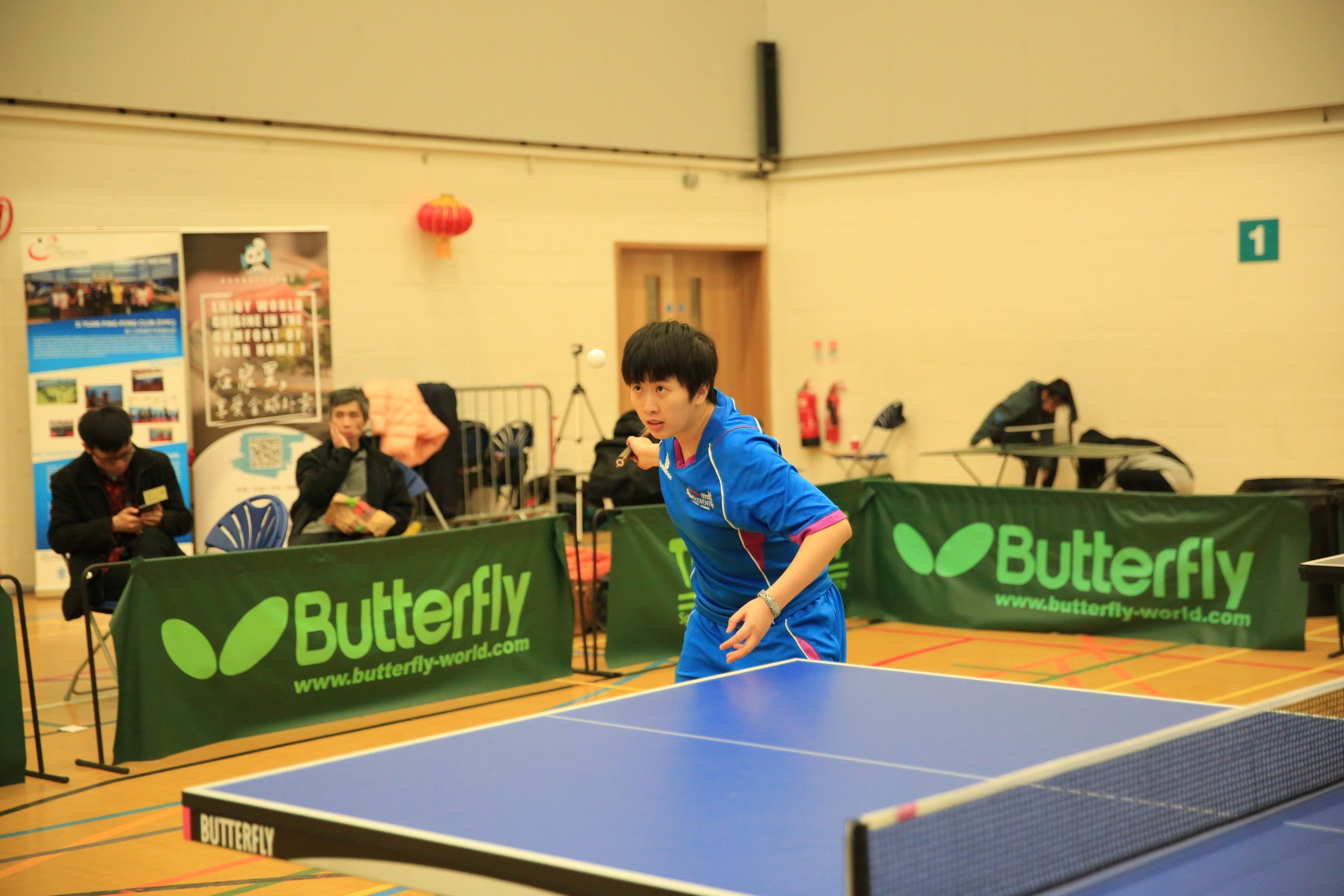